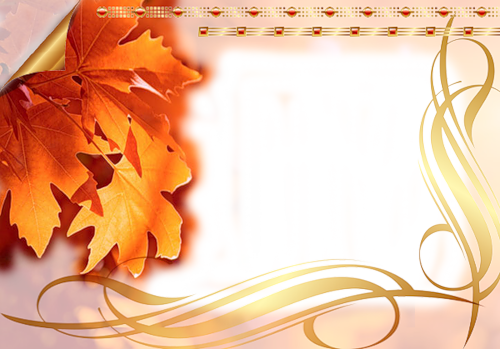 Король Тетяна Миколаївна
Закінчила Дубенський коледж РДГУ у 2006 році
Закінчила Рівненський Державний Гуманітарний Університет у 2010 році
З 2005 року працюю вчителем початкових класів у Передмірській ЗОШ І-ІІ ст. 
Стаж роботи –  11 років
І кваліфікаційна категорія
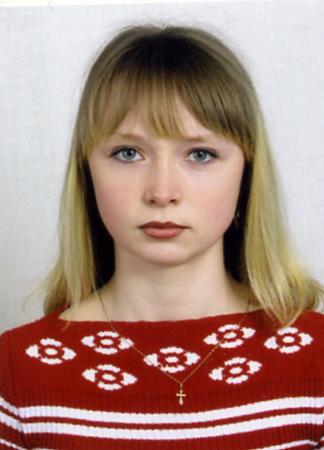 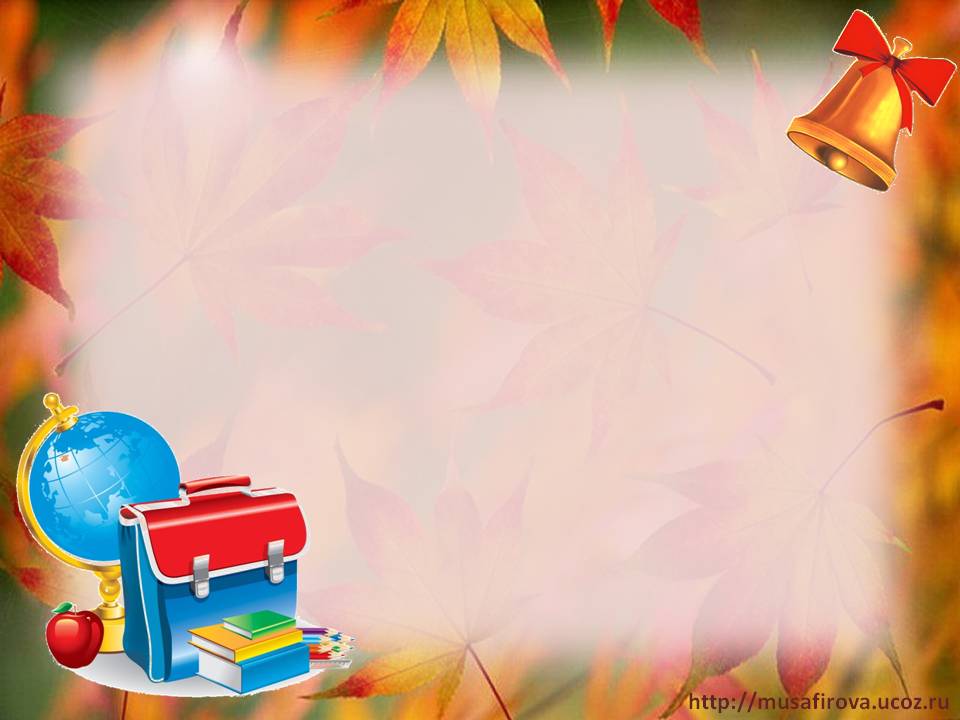 Педагогічне кредо
Учитись важко, а учить – ще важче.
Але не мусиш зупинятись ти.
Як дітям віддаси усе найкраще,
То й сам сягнеш нової висоти.
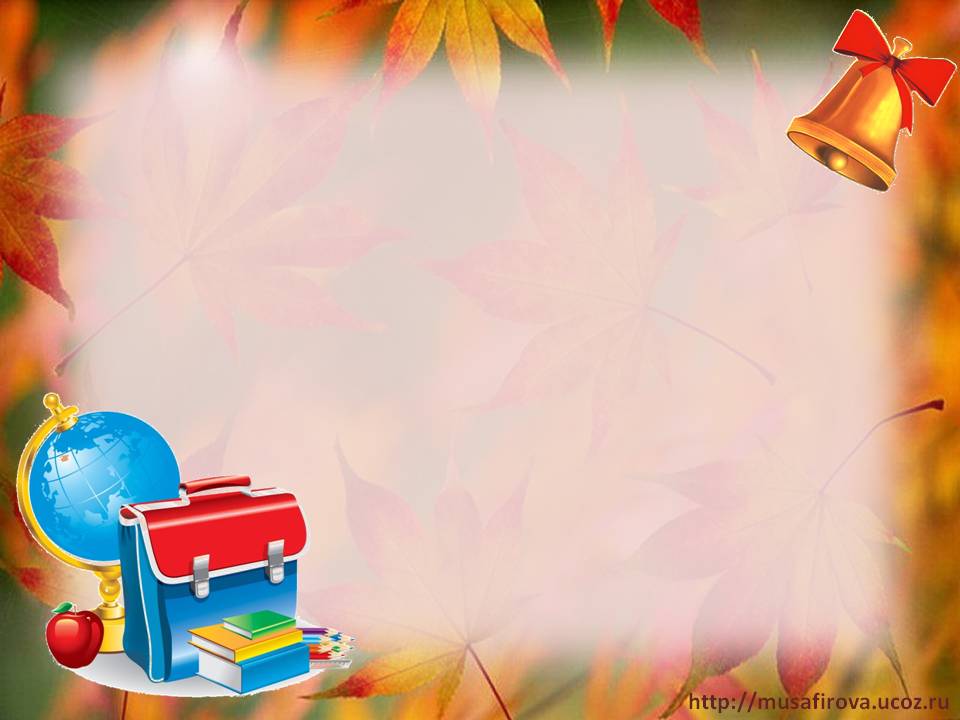 Проблема, над якою працюю
“Розвиток творчих здібностей молодших школярів в процесі навчання шляхом впровадження інноваційних   технологій”
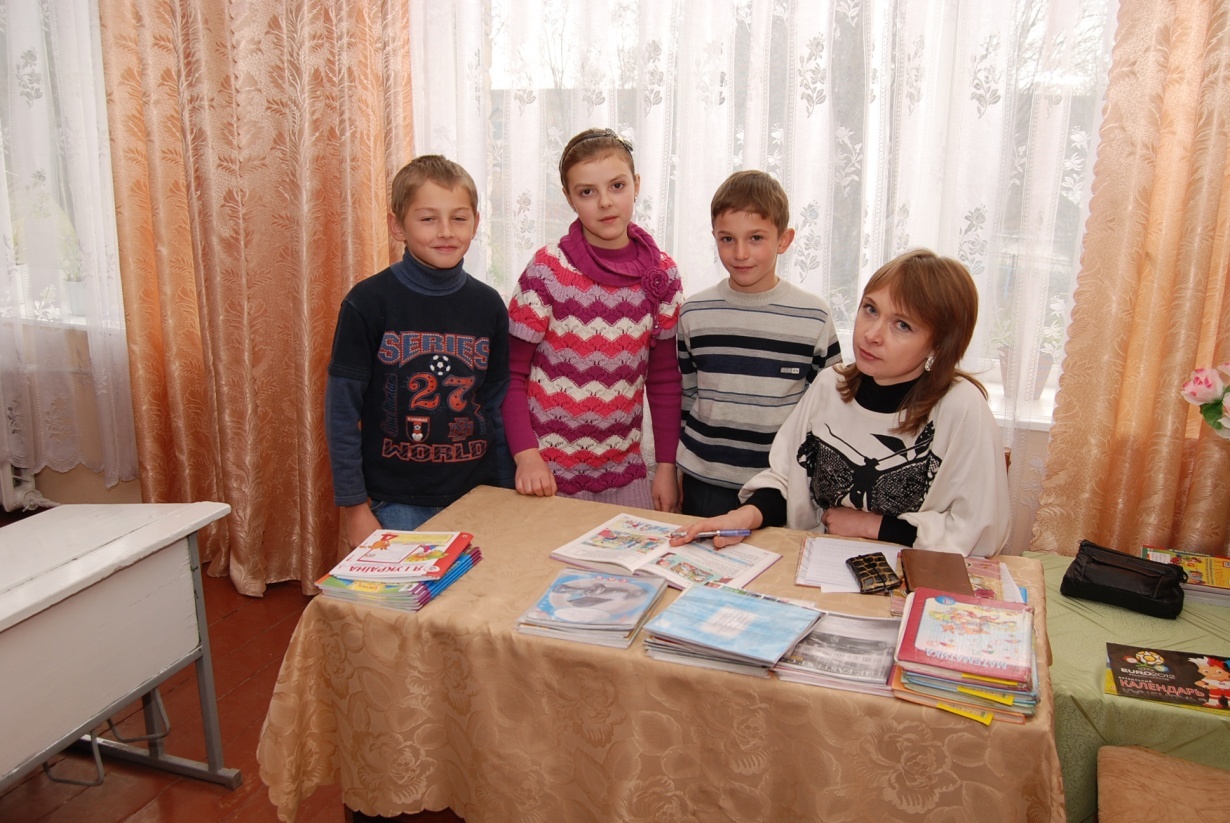 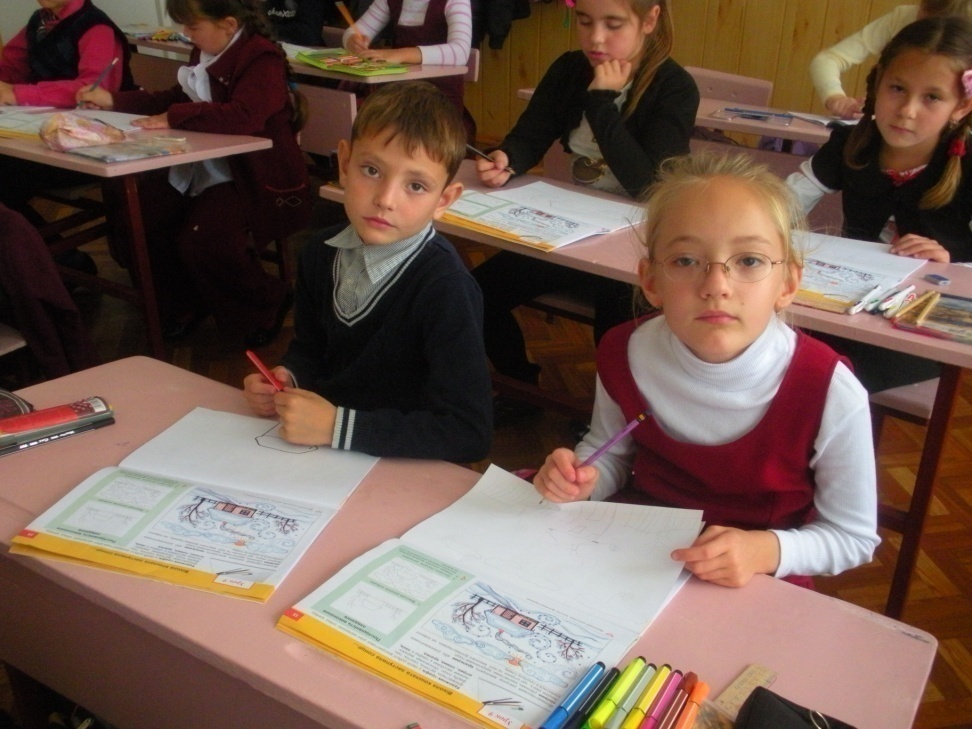 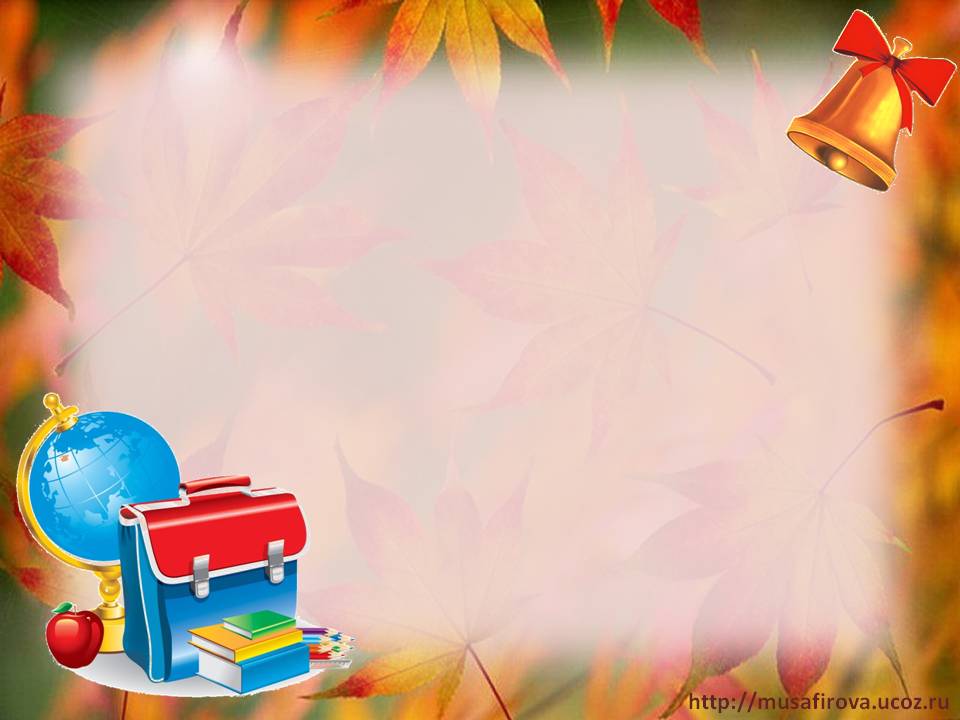 Мої завдання:
1.Визначати  психолого – педагогічні особливості дітей з творчими здібностями
2.Створювати ситуації,що сприяють творчій               активності та спрямованості учнів.
3.Розвивати уяву, асоціативне мислення,
               здатність розуміти закономірність.
4.Розвивати прагнення постійно 
                                           вдосконалюватися.
5.Створювати “ ситуацію успіху ”.
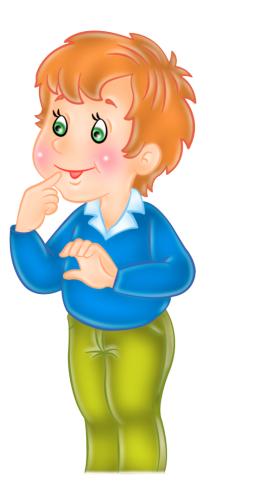 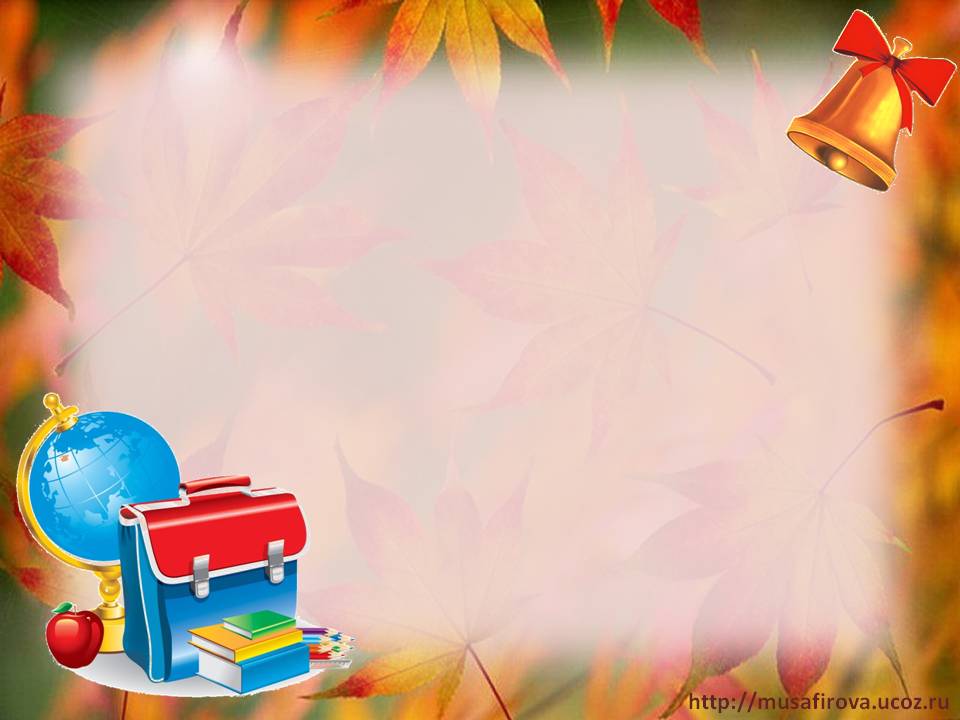 Шляхи вирішення проблеми, над якою працюю
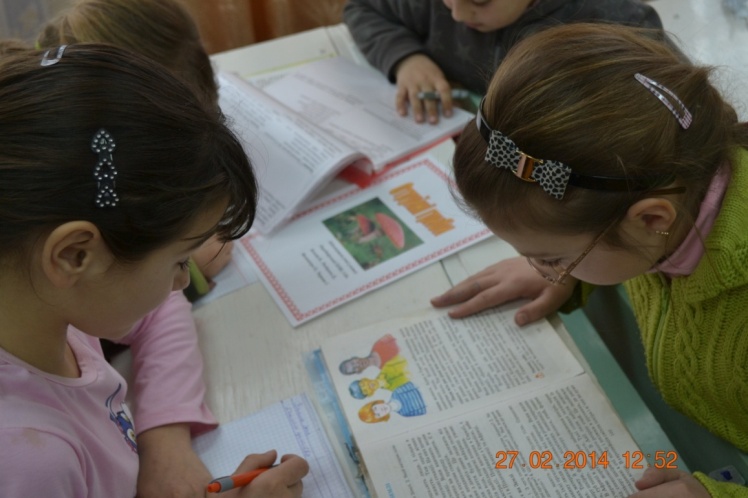 Будуючи свої уроки,насамперед:
Передбачаю розв’язання різноманітних 
творчих  завдань.
2. Спрямовую учнів на пошукові види робіт
3. Створюю проблемні ситуації
(Вирішення проблемних ситуацій формує мислення)
4. Залучаю до роботи на уроці всіх учнів, забезпечую участь кожного з них у групових, парних та колективних формах роботи
Результативність роботи в колективі залежить від діяльності кожного… 
5.Використовую інтерактивні методи навчання, які одночасно вирішують  три основні задачі: 
пізнавальну 
комунікативно – розвиваючу  
соціально-орієнтаційну
6. Особливе значення надаю дидактичним іграм. 
У дітей розвивається:- самостійність у мисленні- творчі задатки- кмітливість і винахідливість
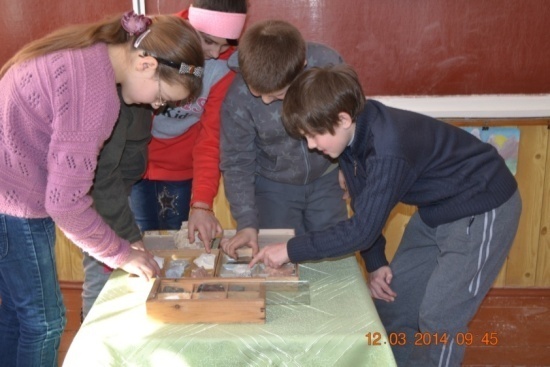 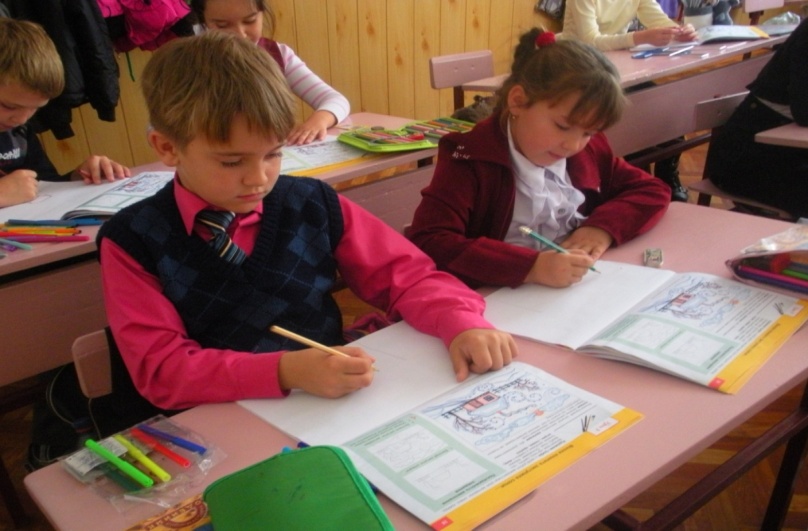 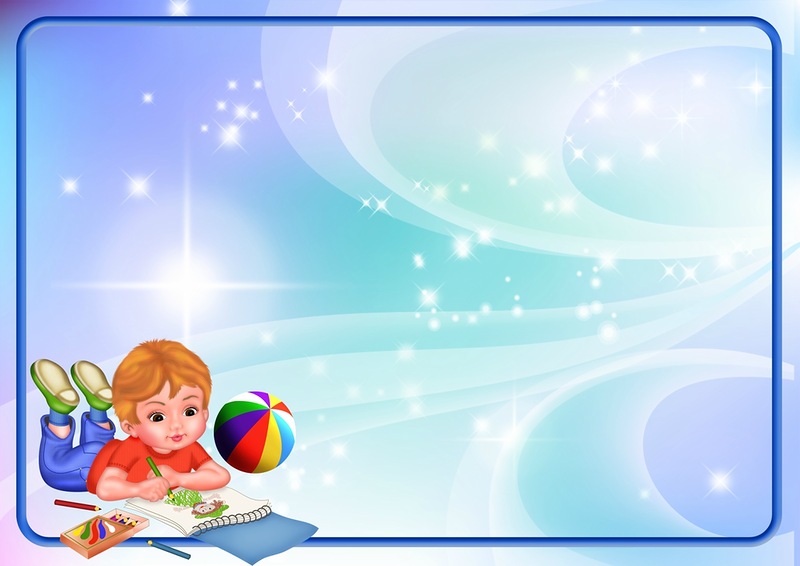 Дидактичні ігри
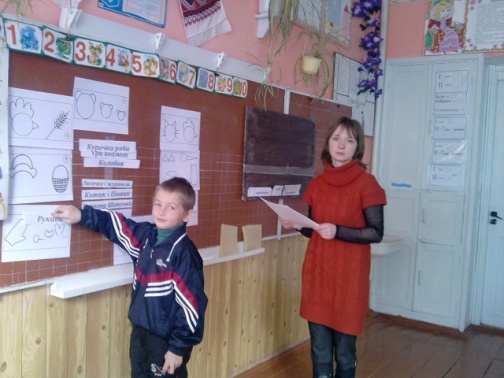 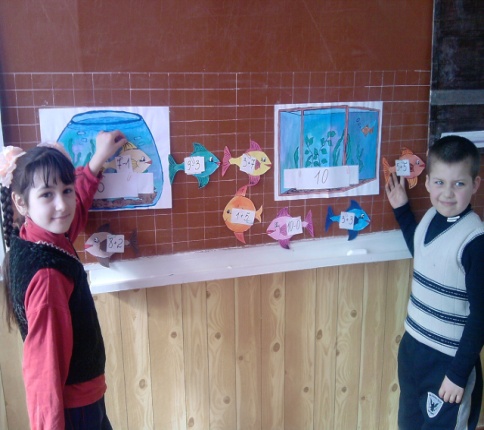 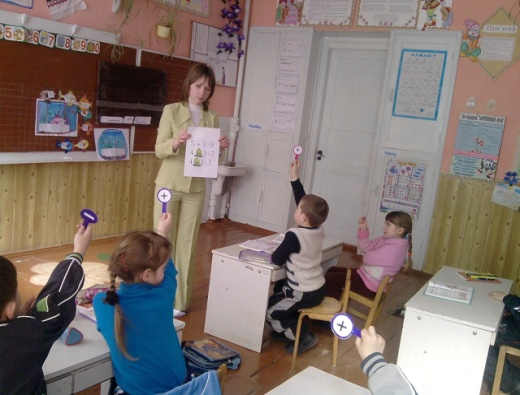 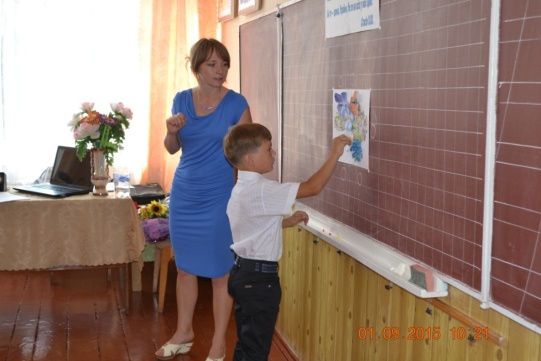 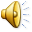 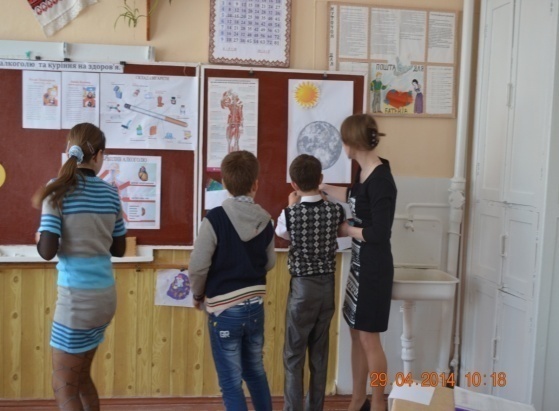 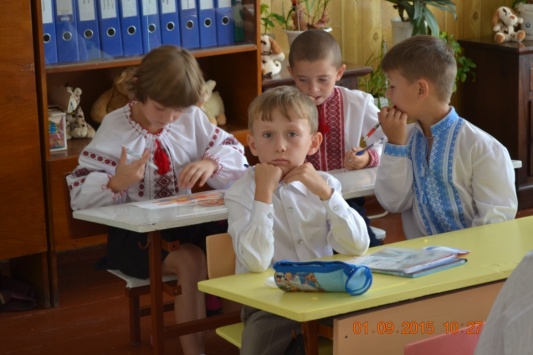 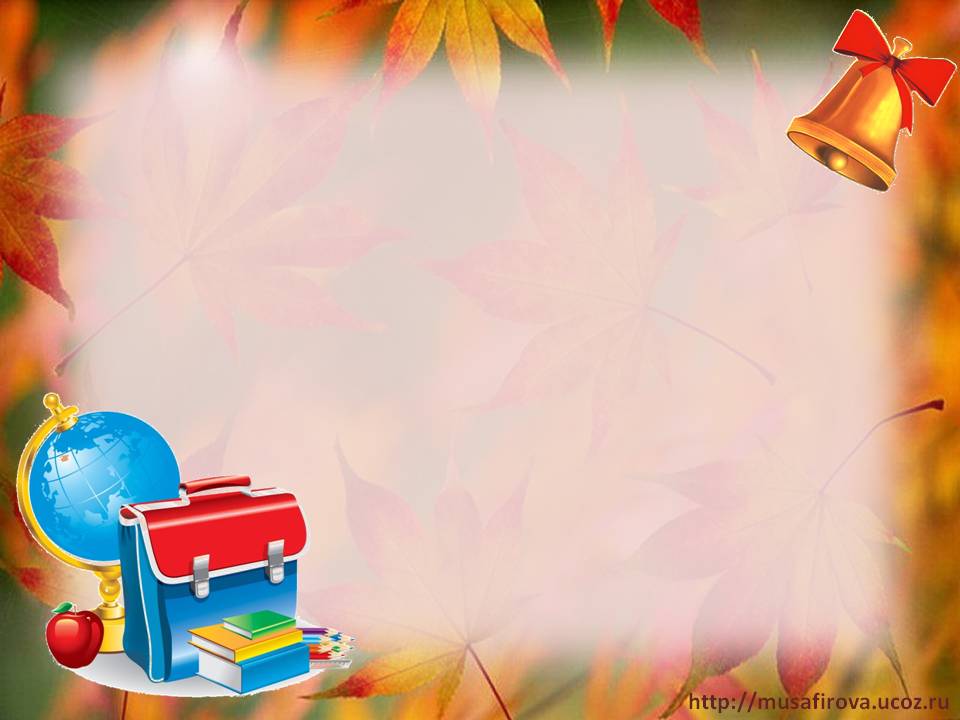 Мовленнєві ігри
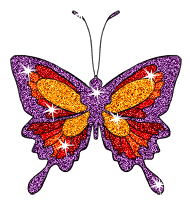 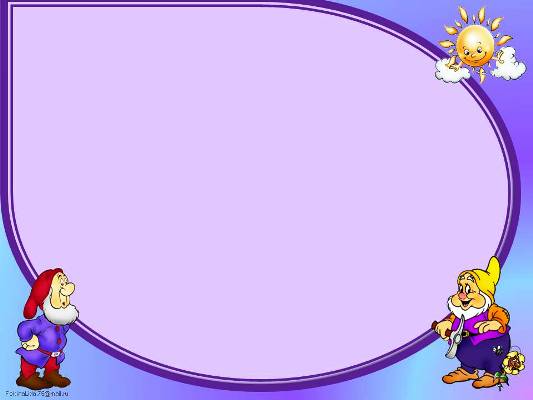 Сюжетно-рольові ігри
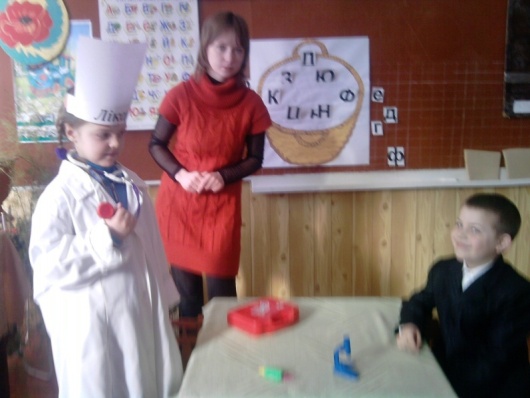 У лікаря 
Пожежники
Магазин...
Ми експерти
Інсценізації
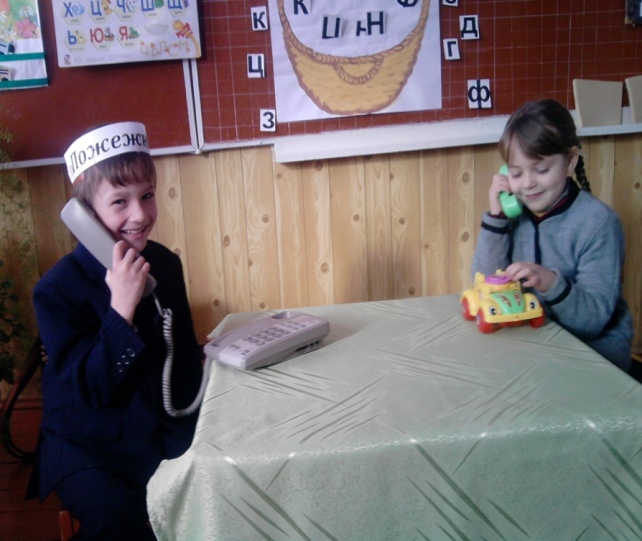 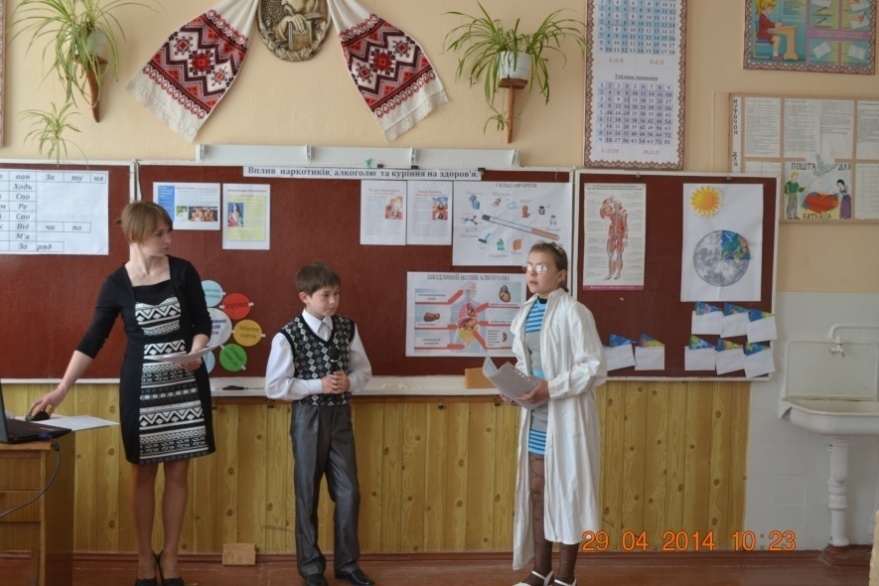 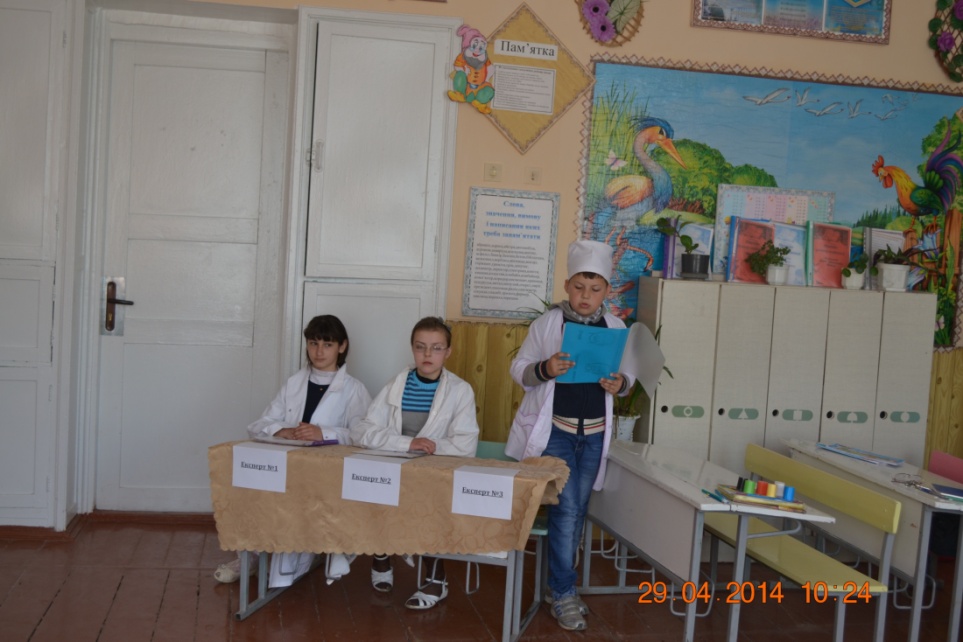 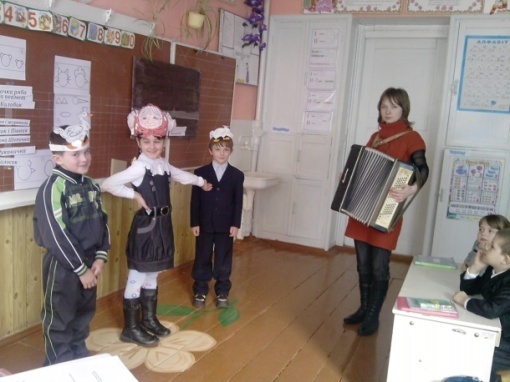 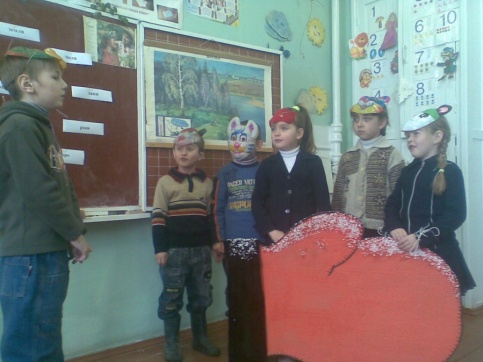 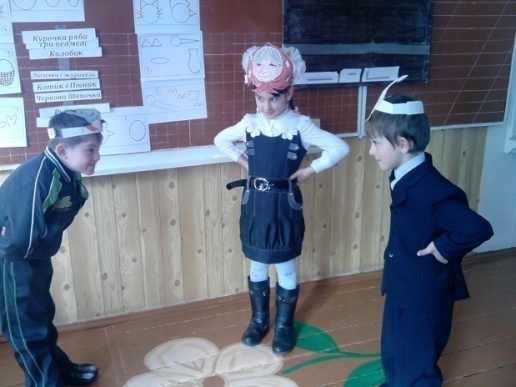 Годинник
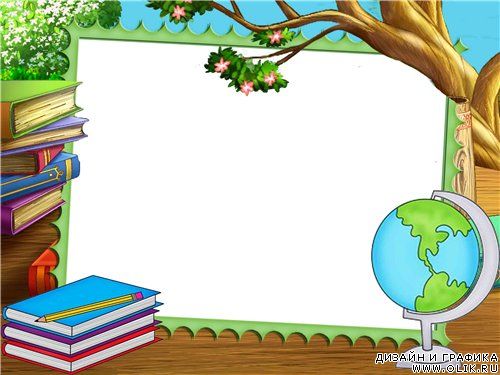 Рухові ігри
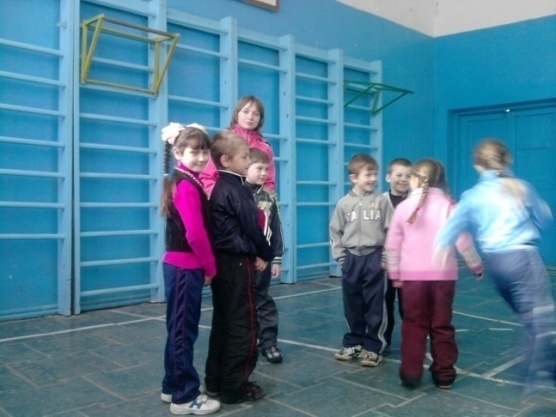 Третій зайвий
Совонька 
Клас 
Бузьки 
Вовк і гусенята
Білки, жолуді, горіхи
Нитка й голка
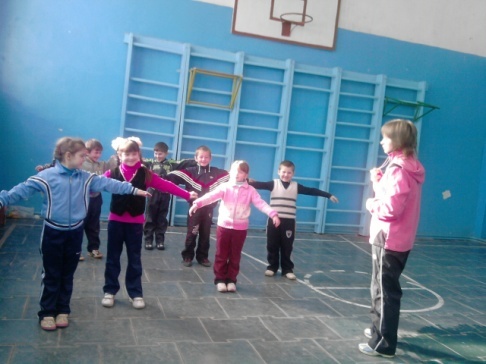 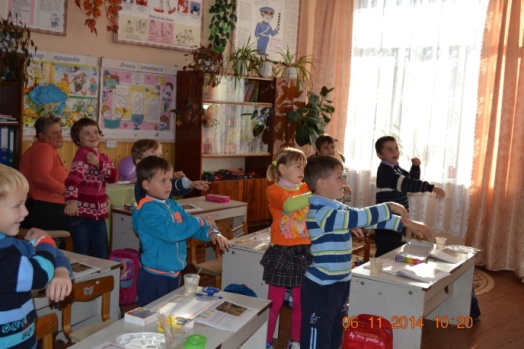 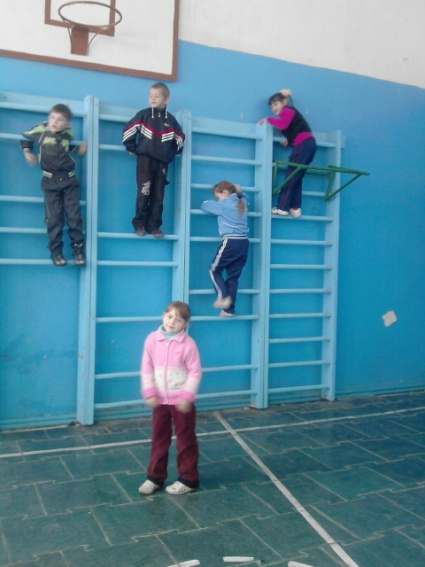 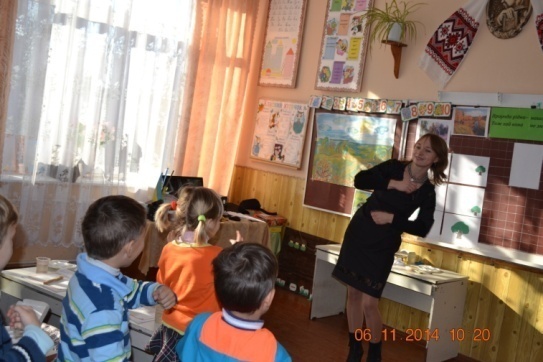 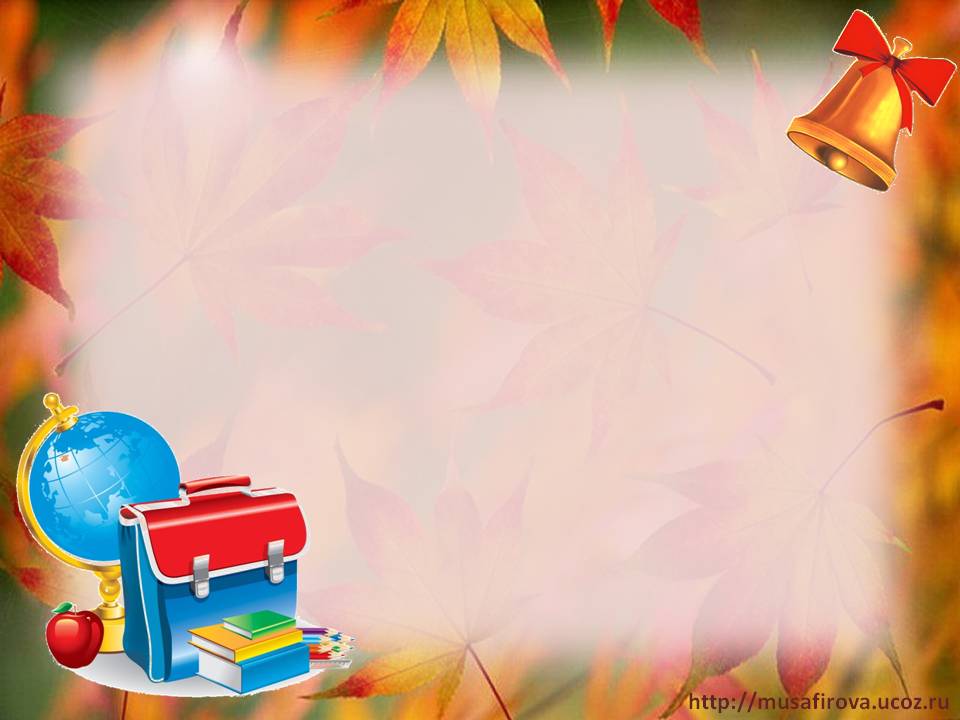 Велику увагу приділяю 
інтерактивним технологіям,
адже вони сприяють:
створенню комфортних умов навчання;
вироблення в учнів відчуття своєї успішності;
побудові продуктивного освітнього процесу.
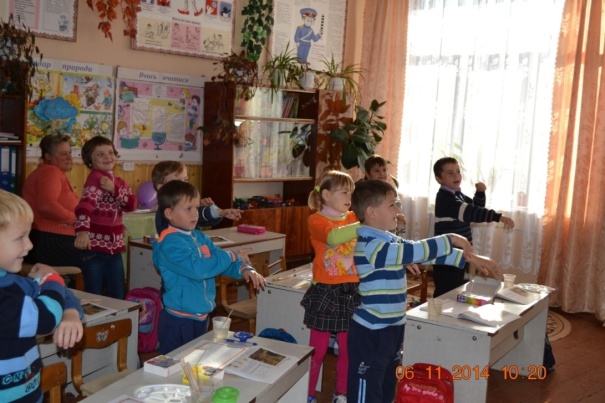 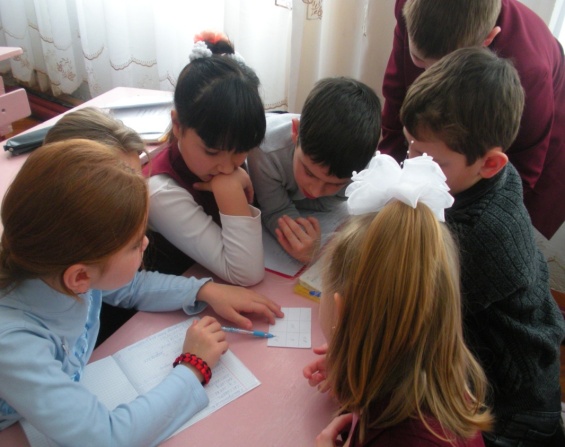 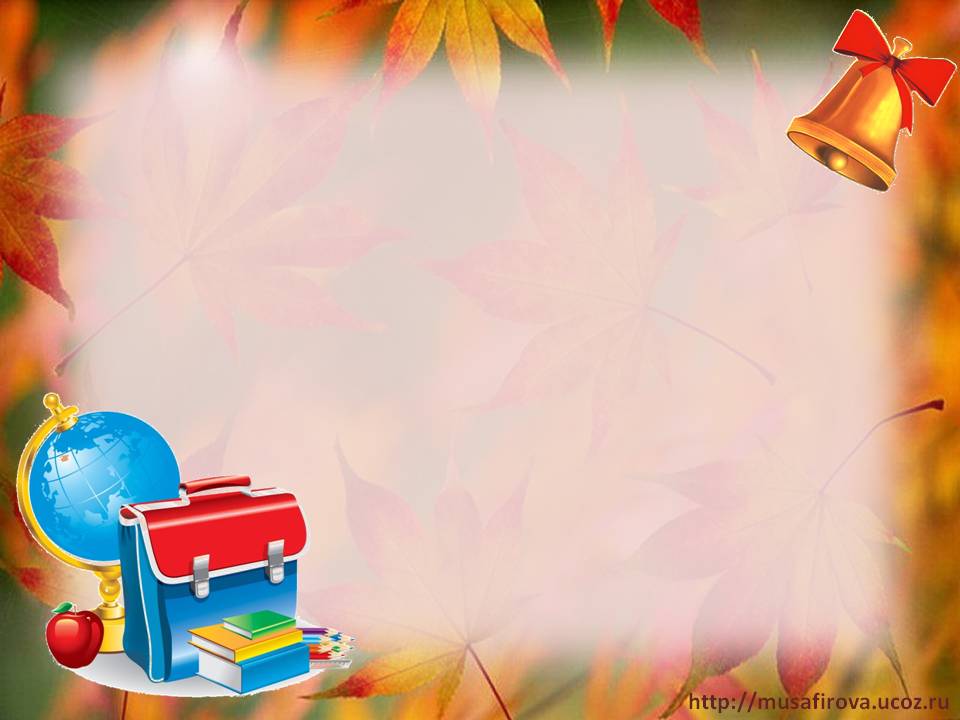 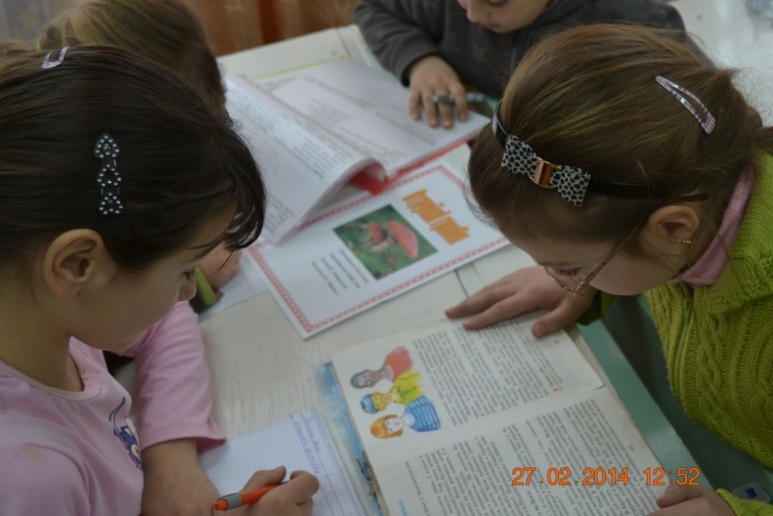 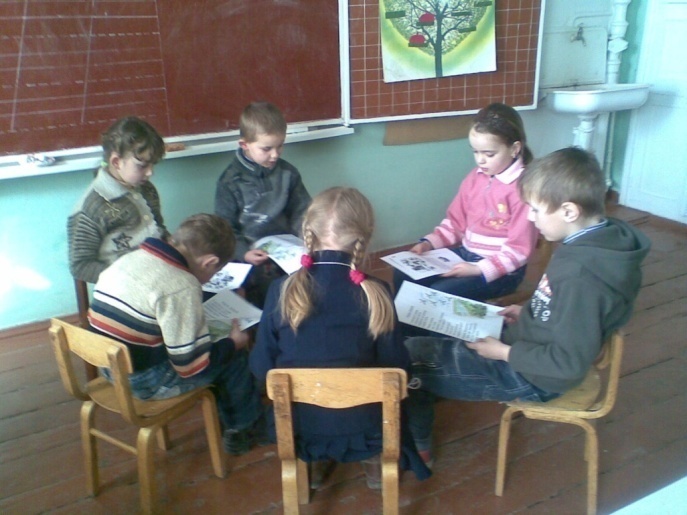 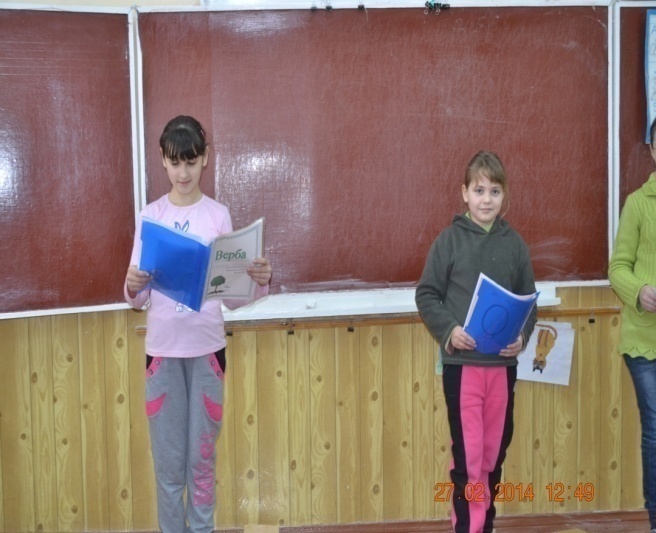 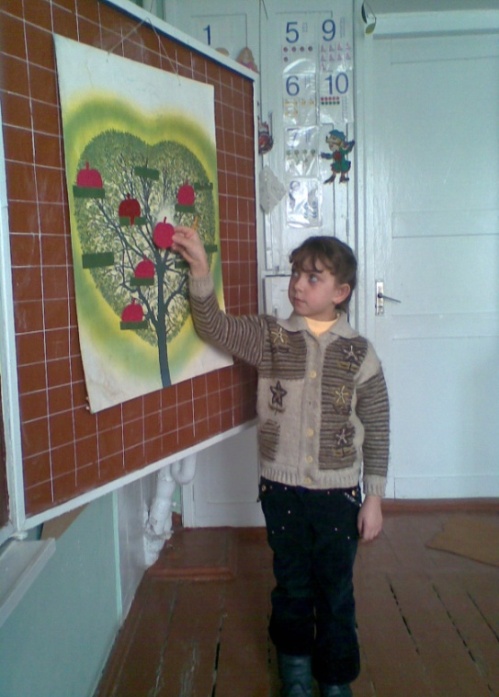 Навчаючи вчусь
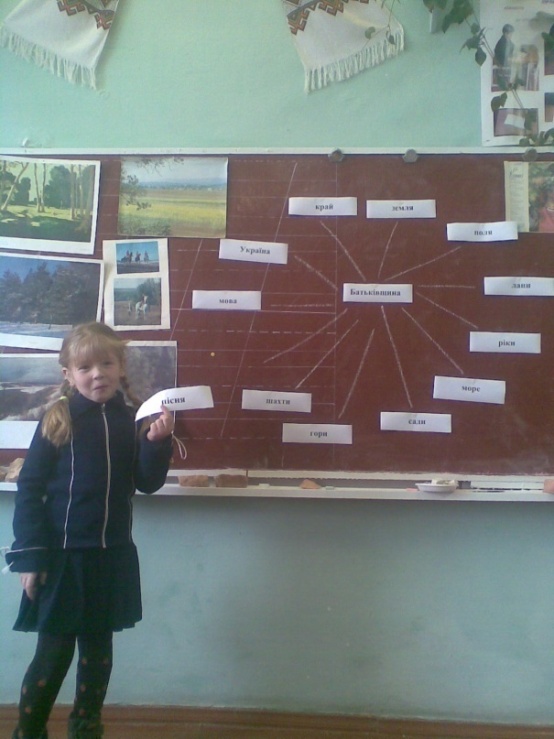 Дерево рішень
Асоціативний кущ
“Гаряча картопля”
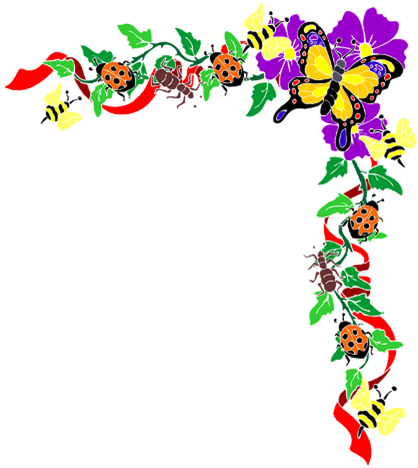 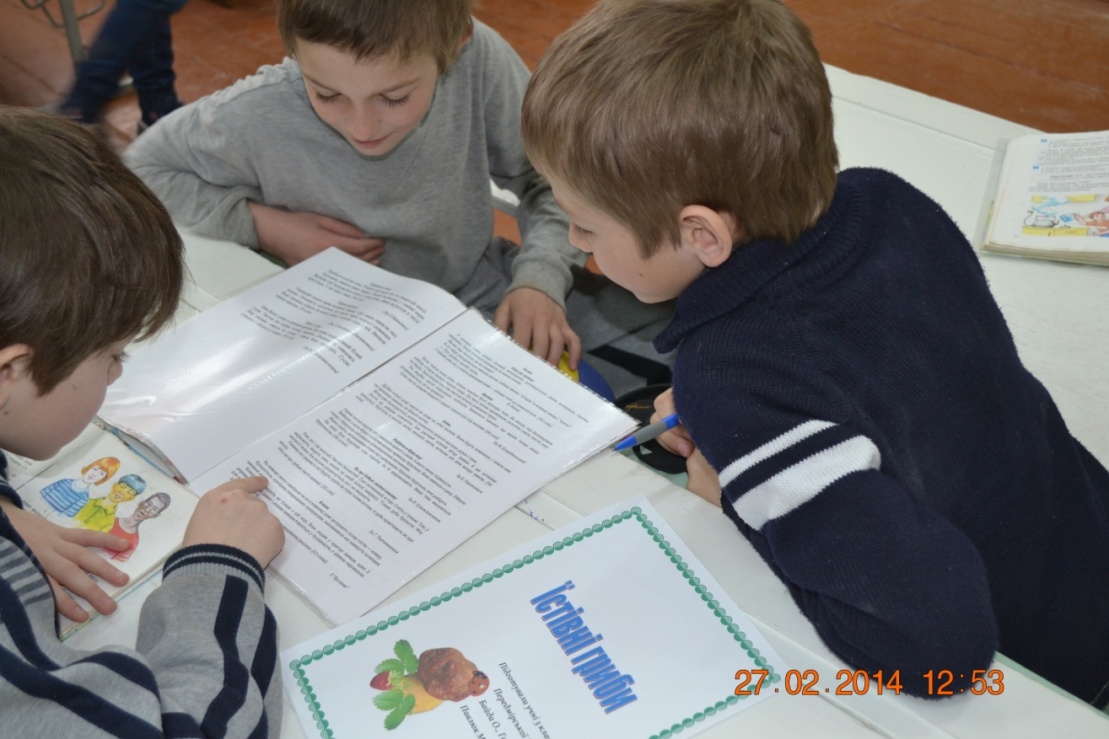 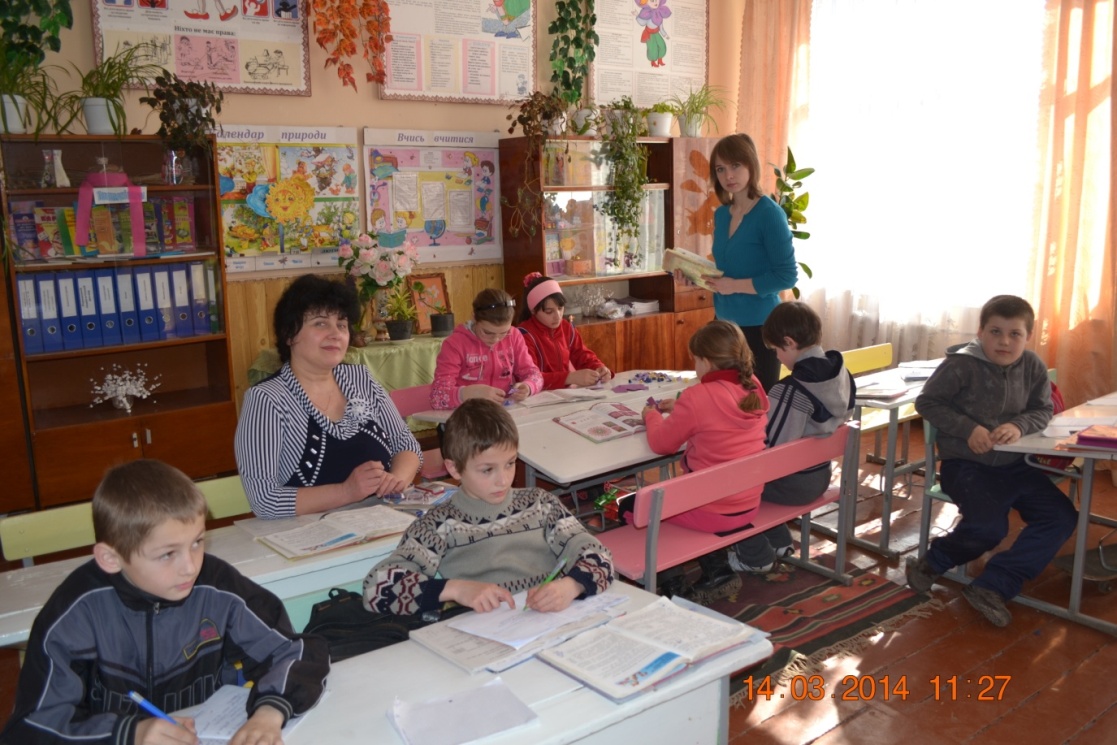 Робота в групах
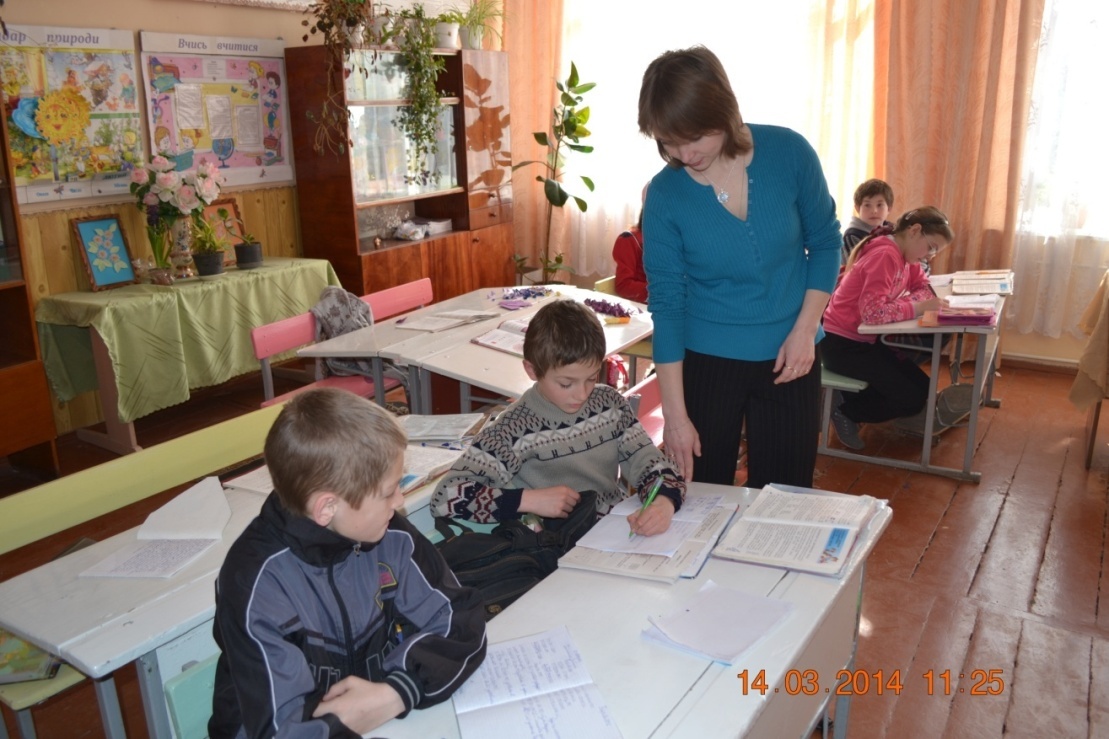 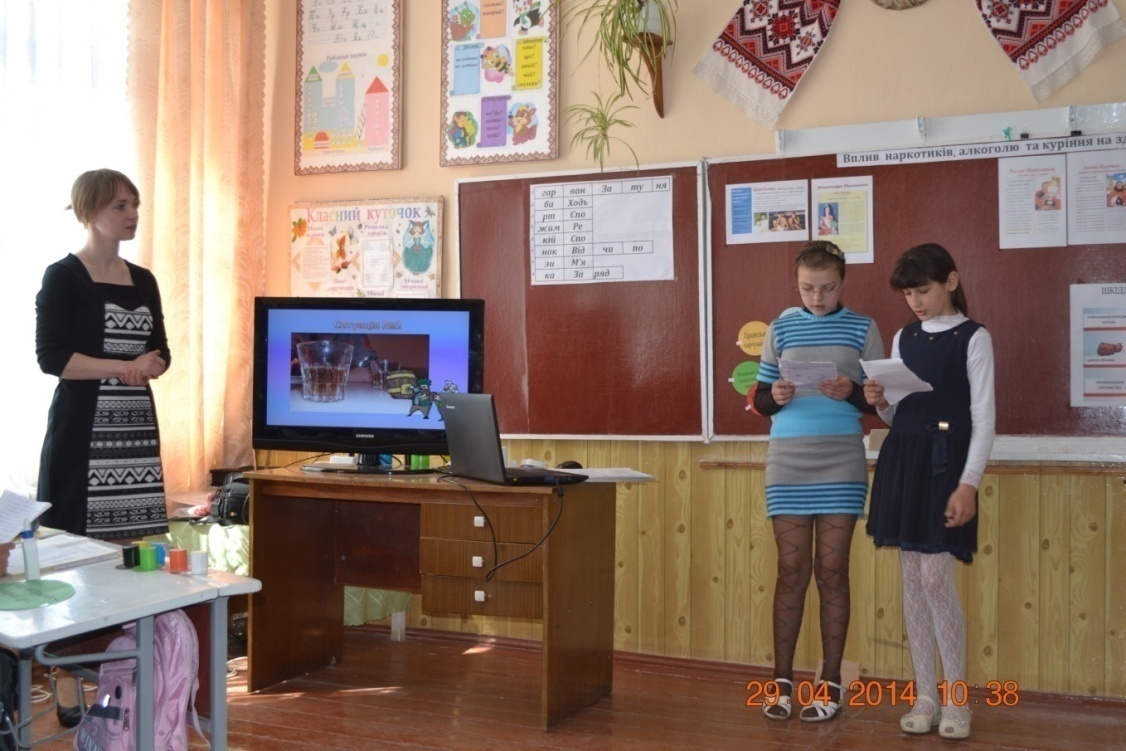 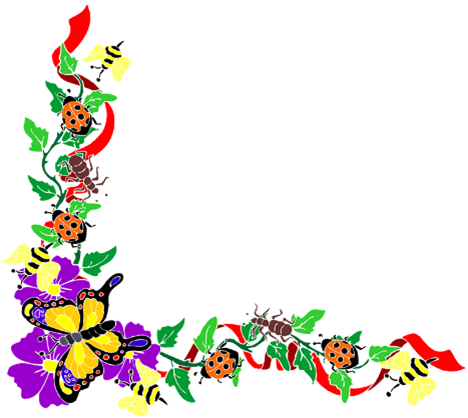 Робота в парах
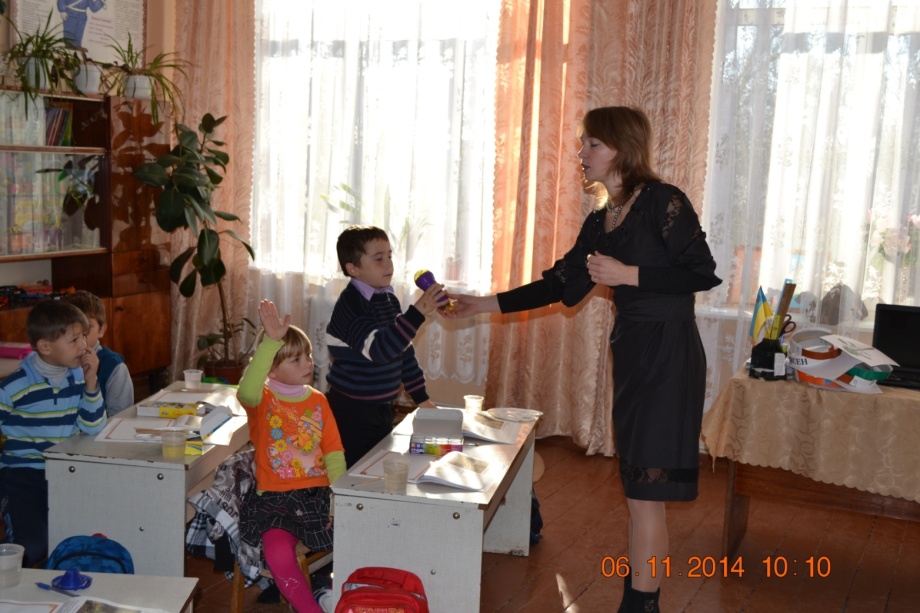 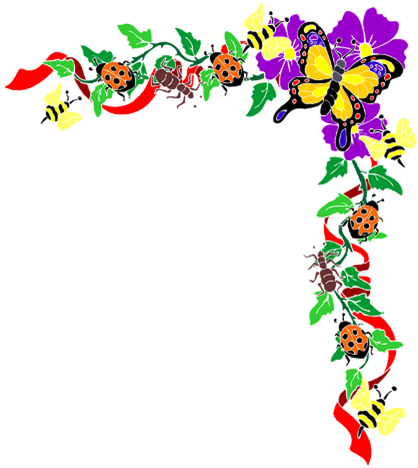 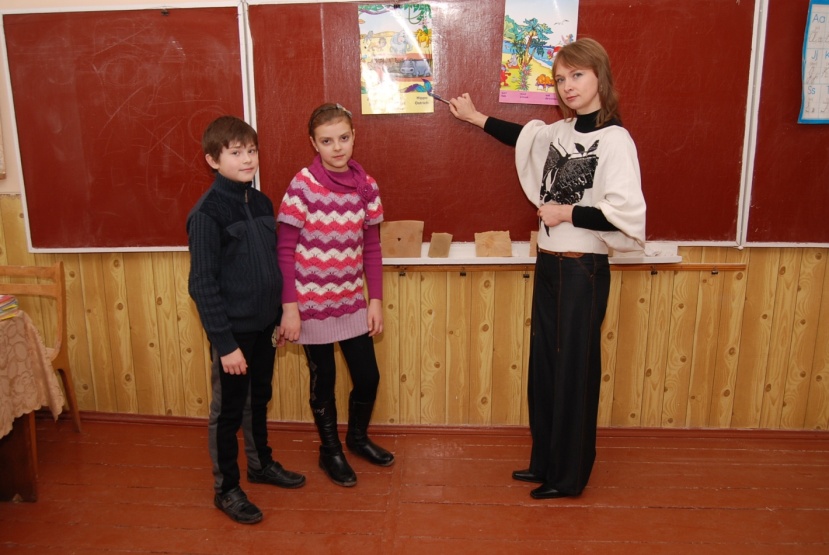 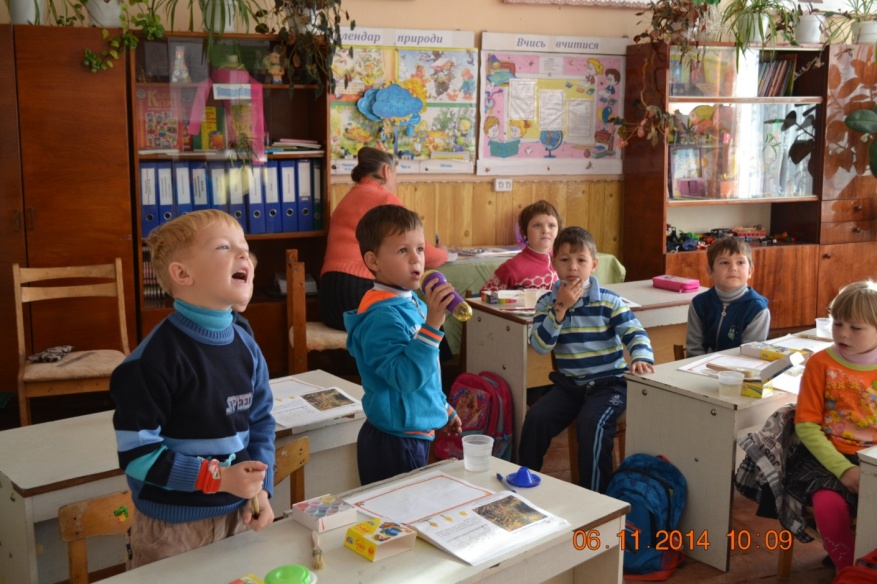 Мікрофон
Зміни позицію
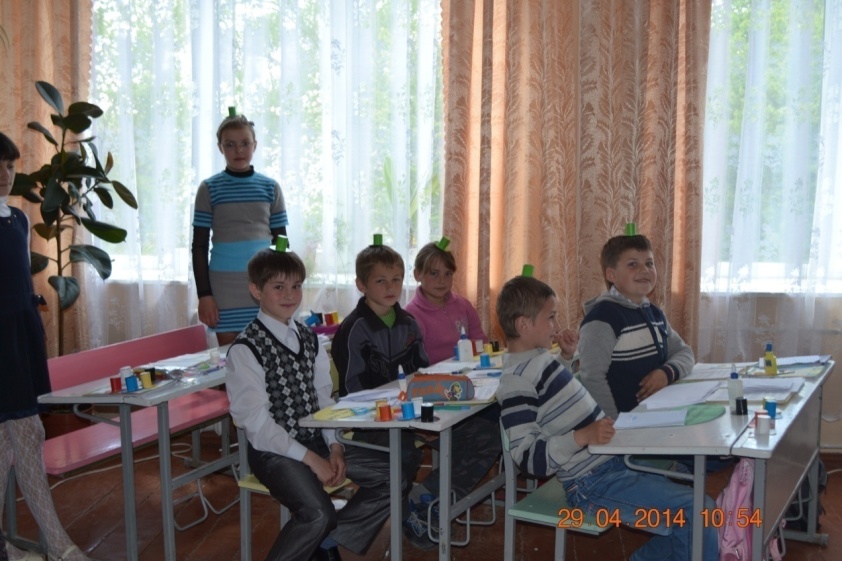 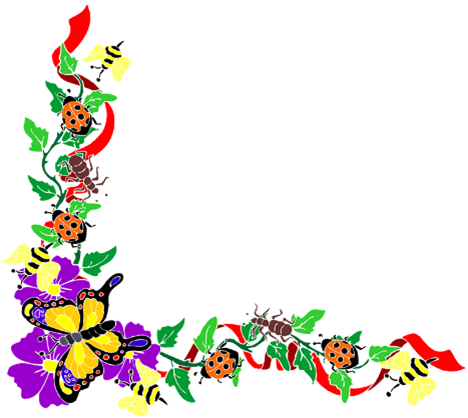 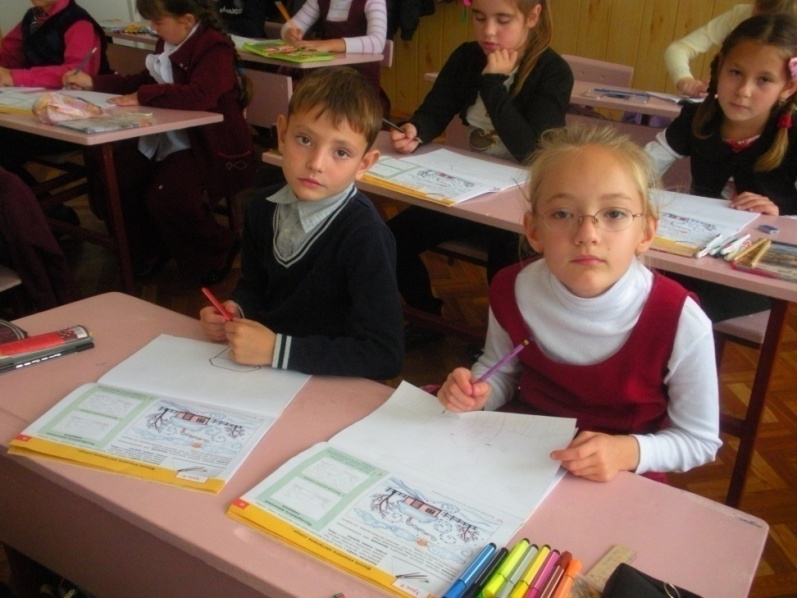 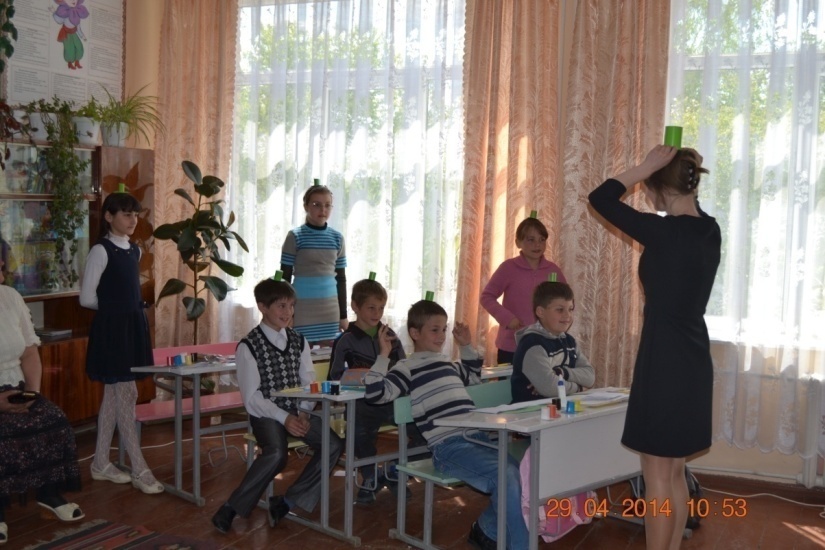 Капелюшки
Метод ПРЕС
КАРУСЕЛЬ
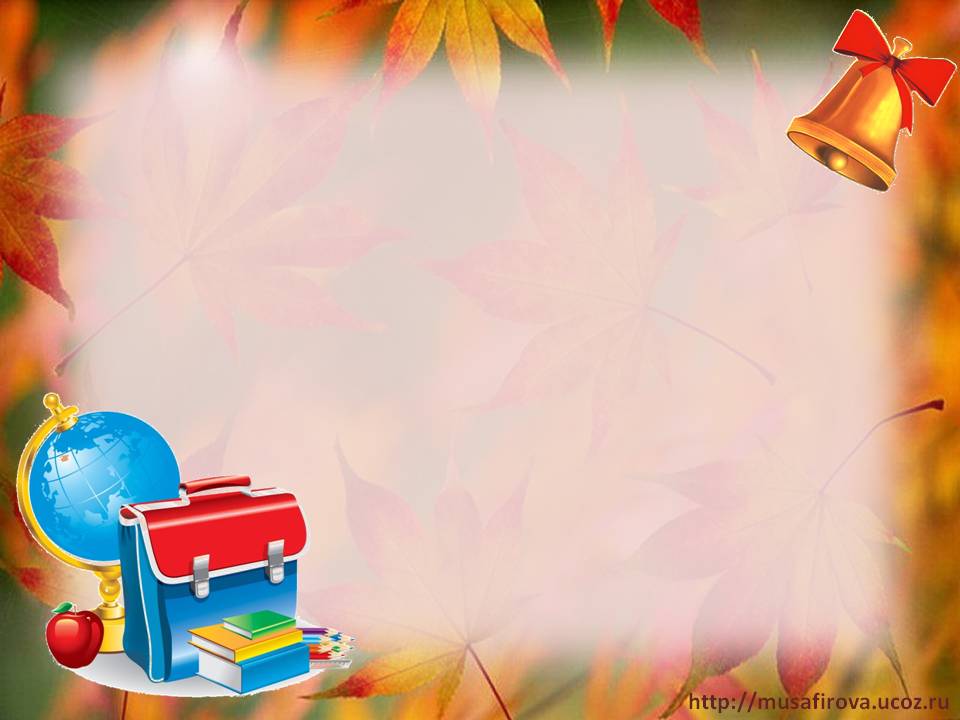 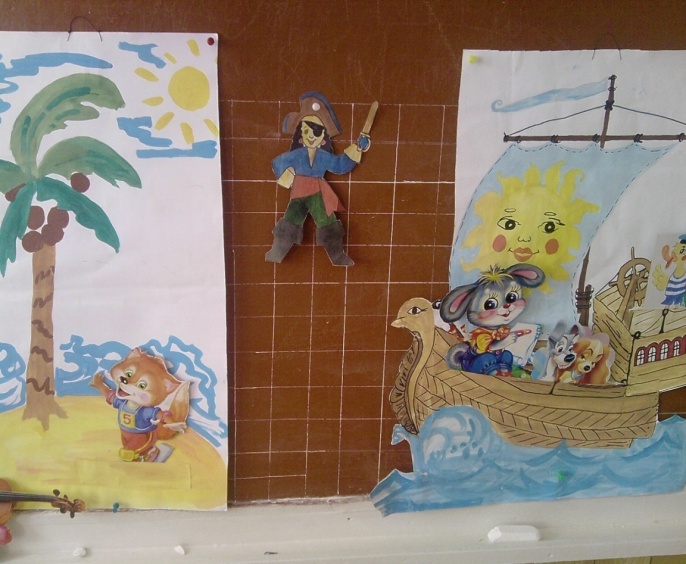 Нестандартні уроки
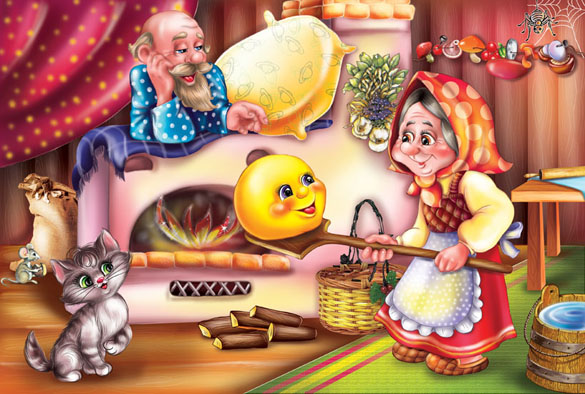 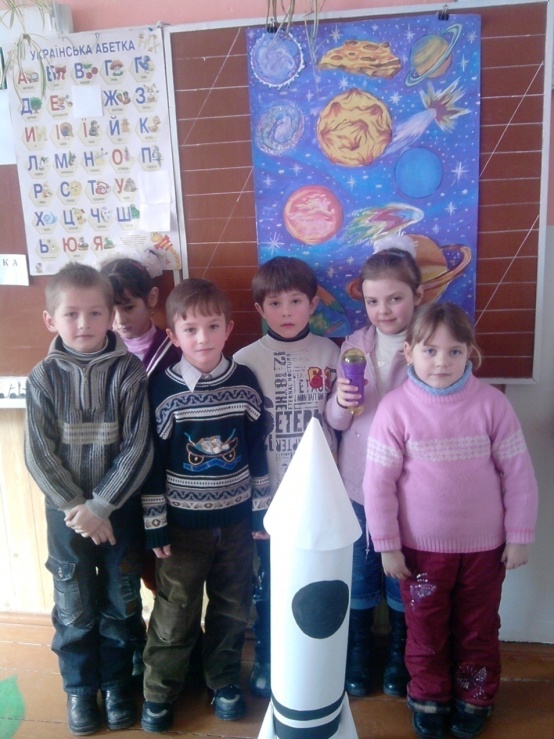 Космічними 
просторами
Морська подорож
Колобок
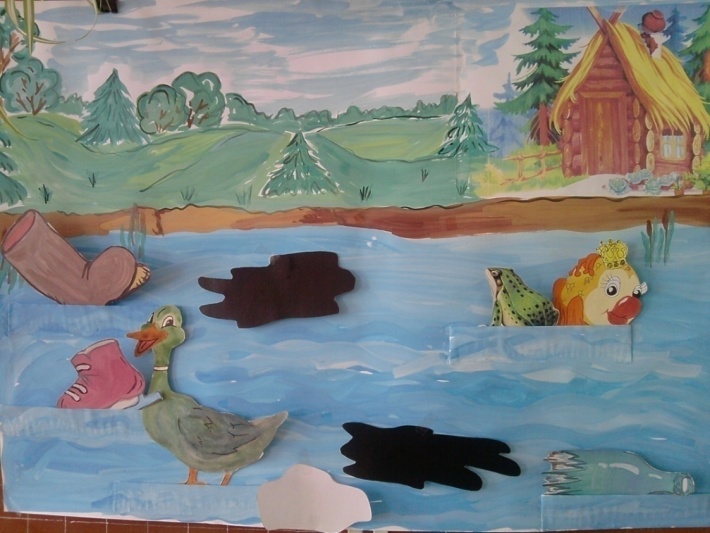 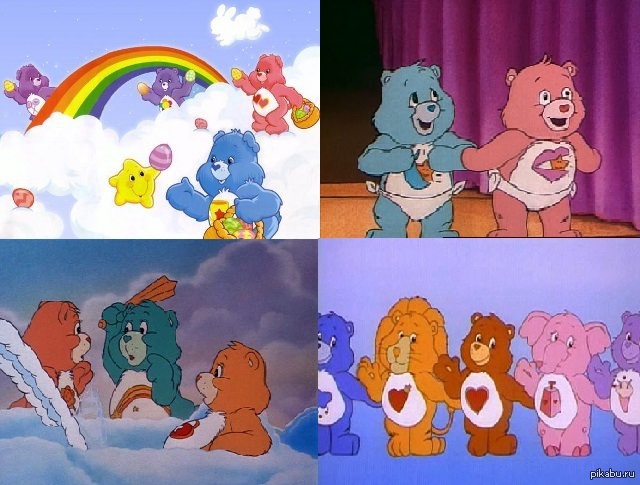 Урок - казка
Порятунок  річки
Урок - подорож
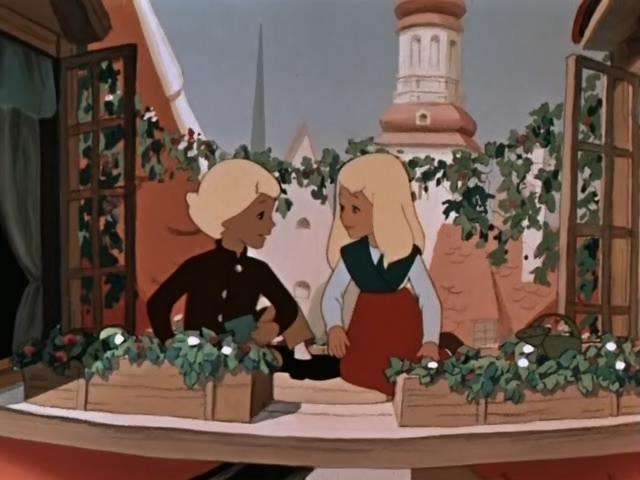 Країна Добра
Снігова королева
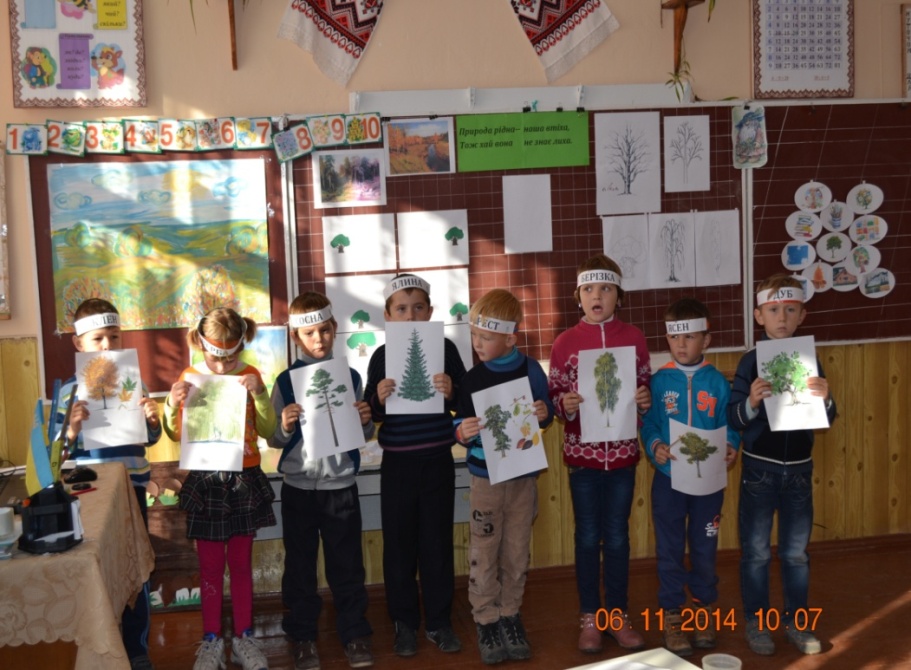 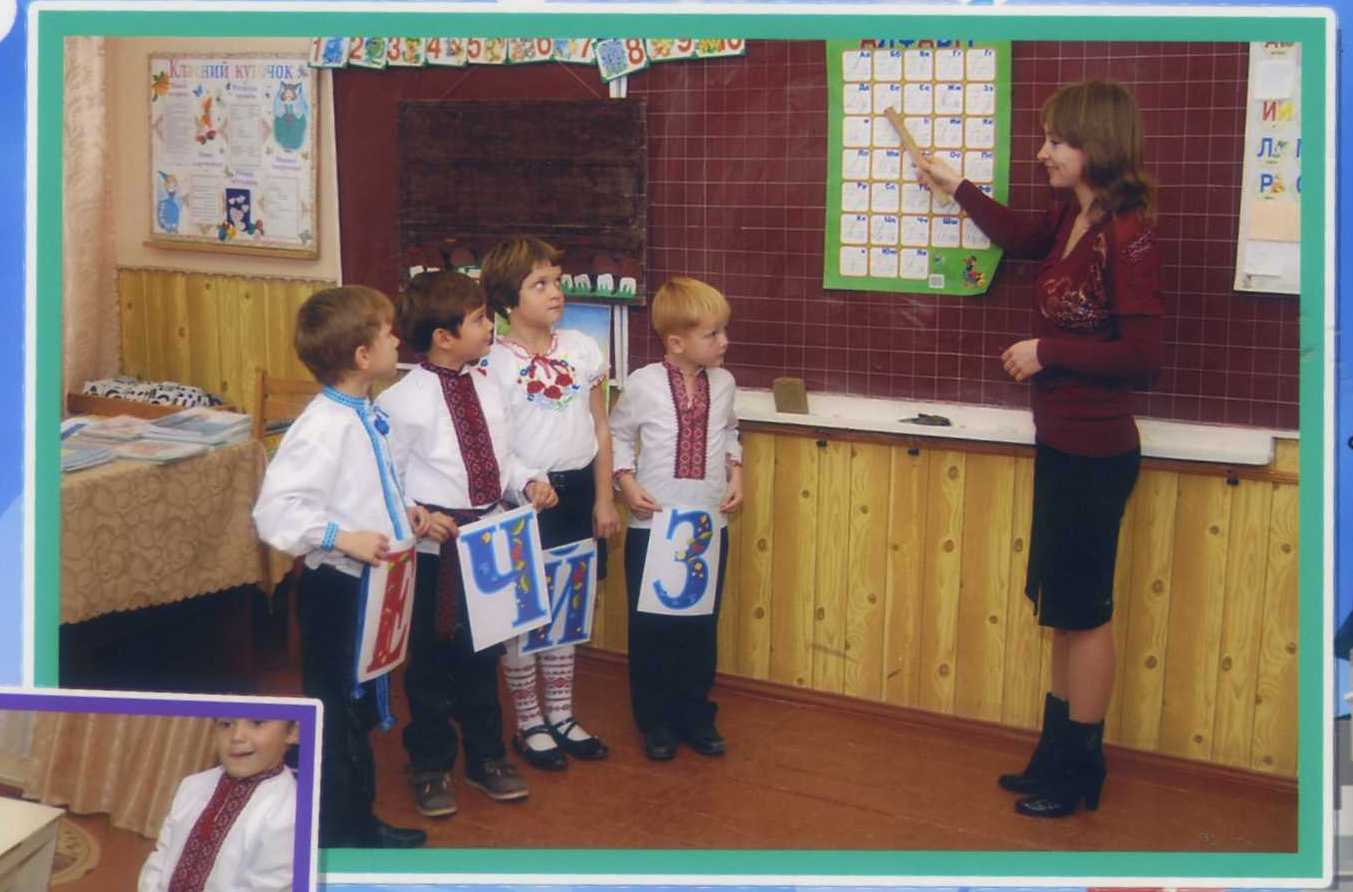 Уроки- свята
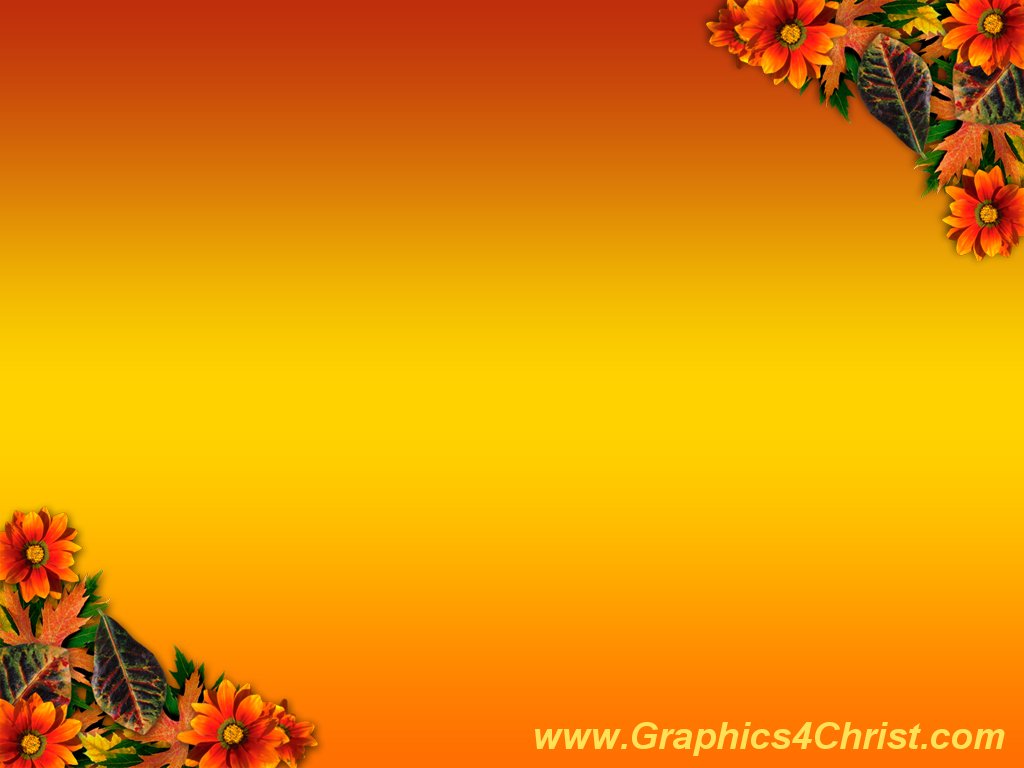 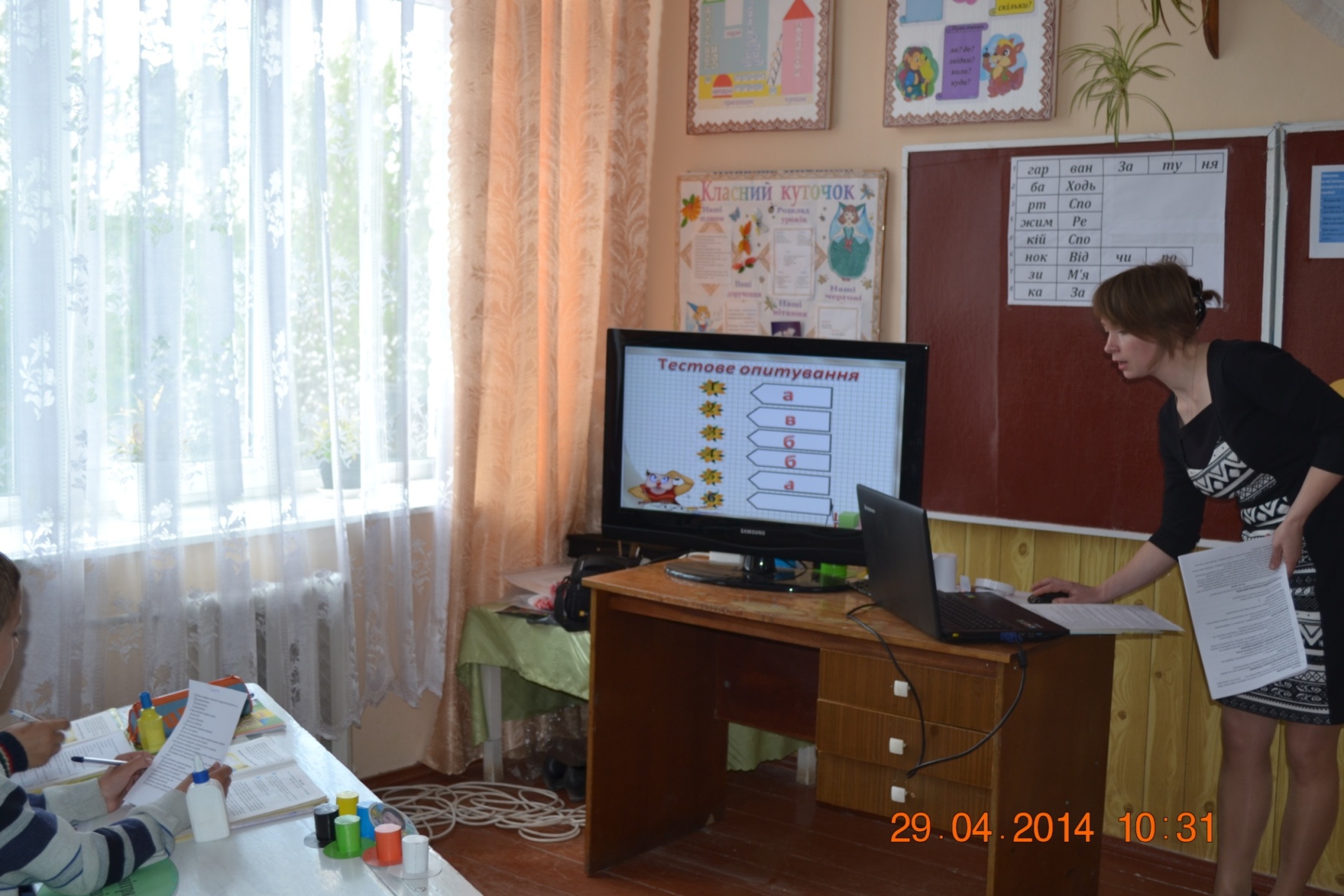 Використання ІКТ
активізує  мислення 
та увагу дітей, 
заохочує до активної праці
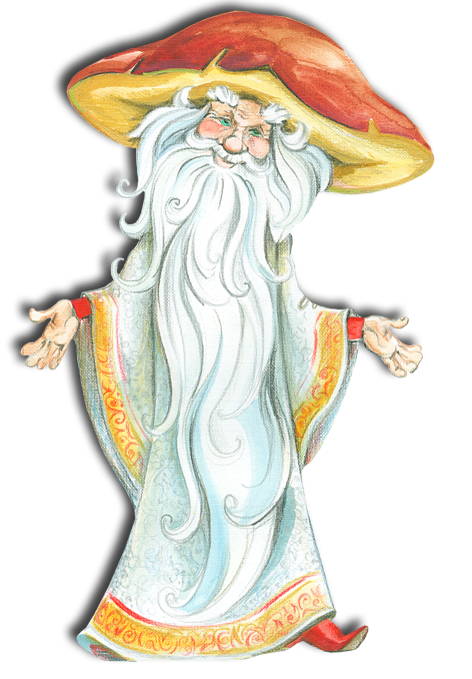 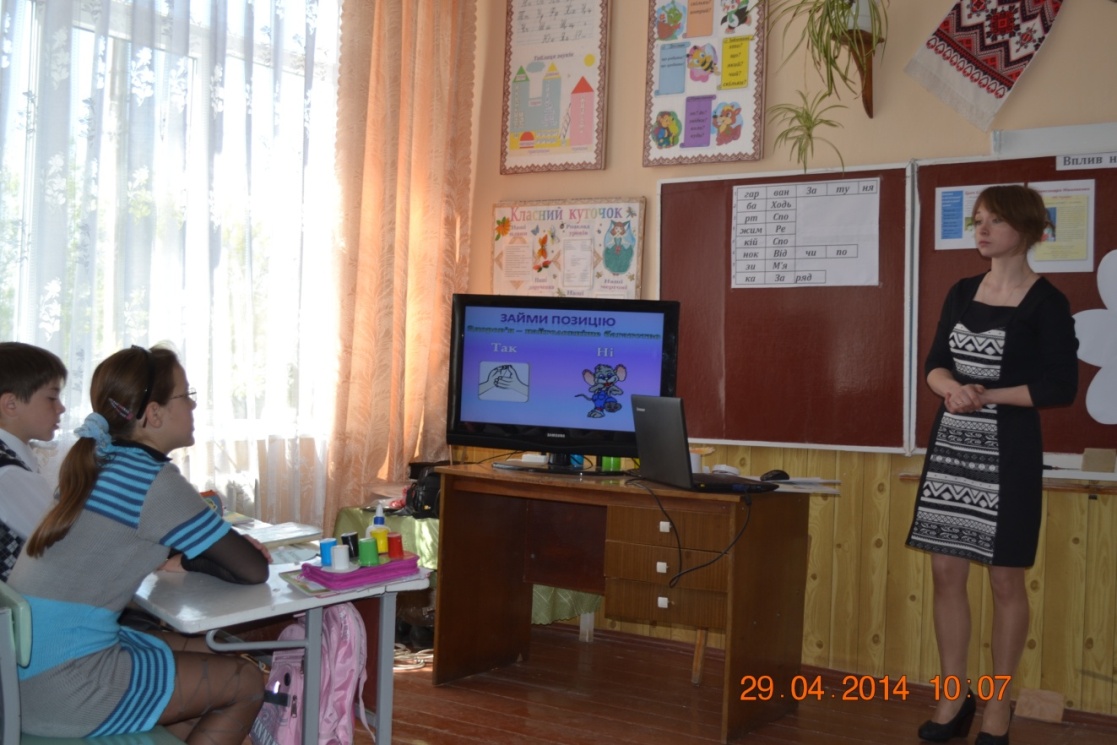 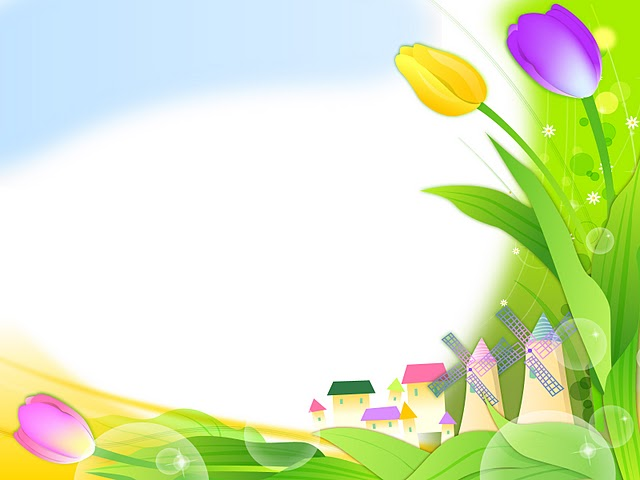 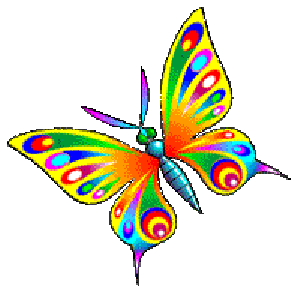 2  +  3 = 5
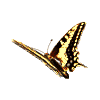 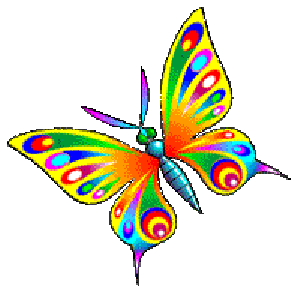 7  -  3 = 4
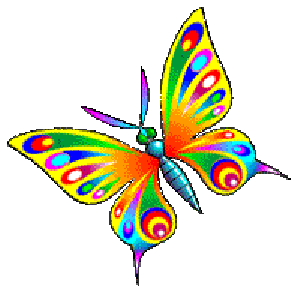 5  +  3 = 8
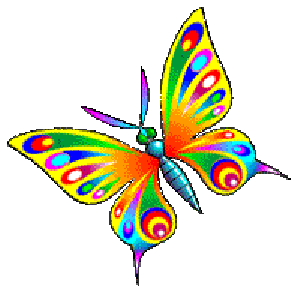 1  +  3 = 4
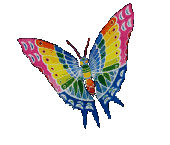 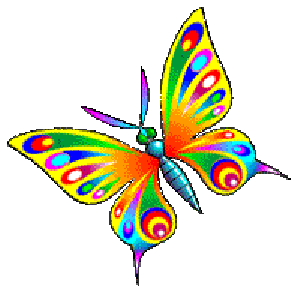 4  -  3 = 1
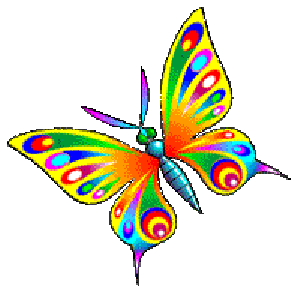 9  -  3 = 6
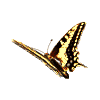 Встав знак
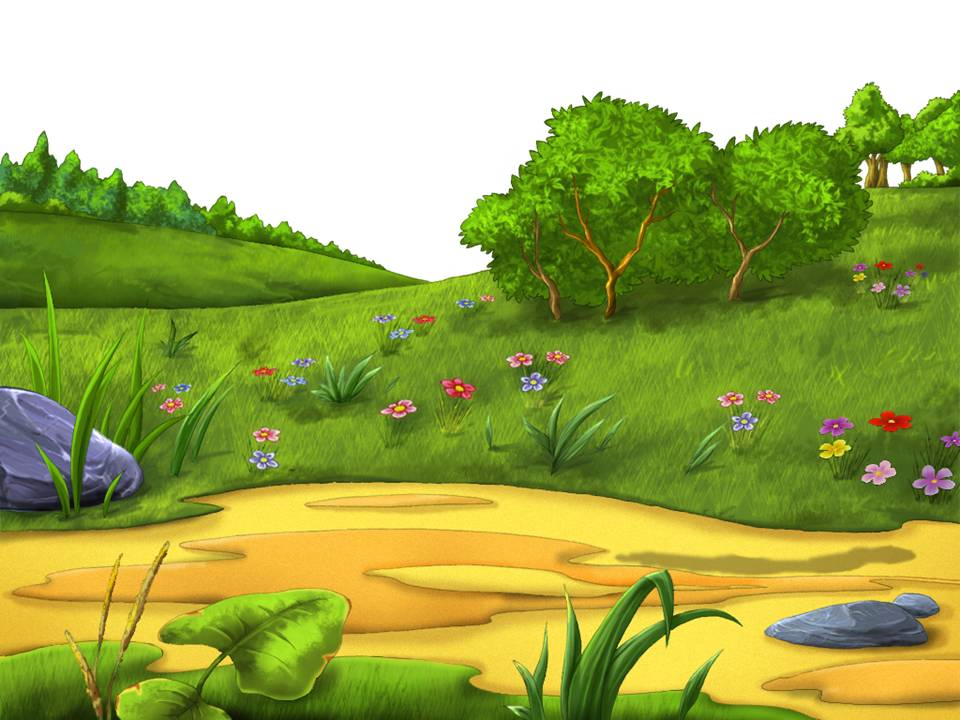 9
Збери шишки
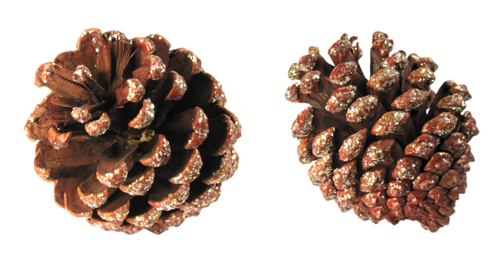 7
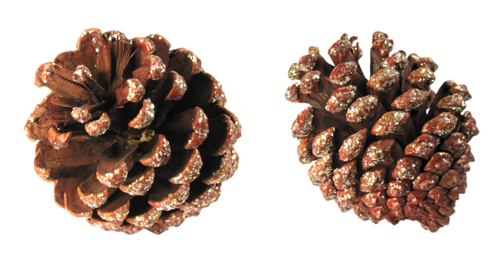 1
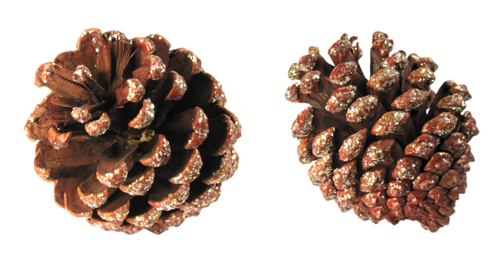 8
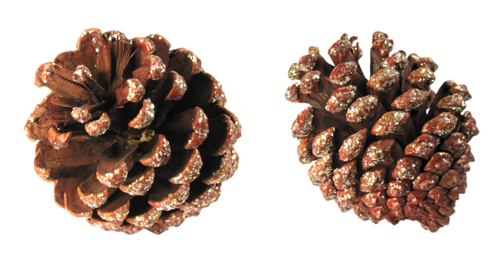 3
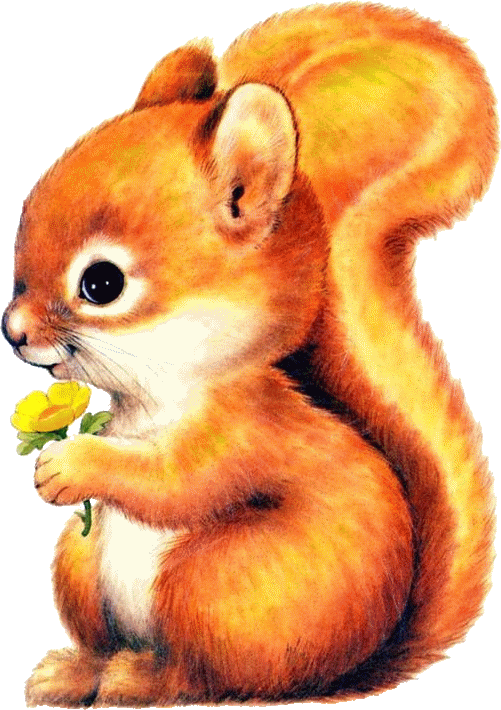 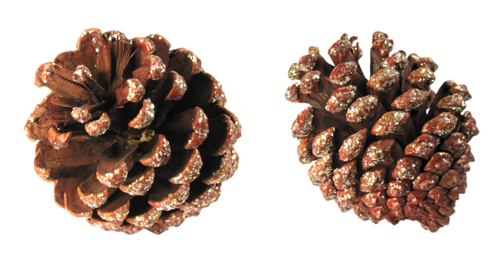 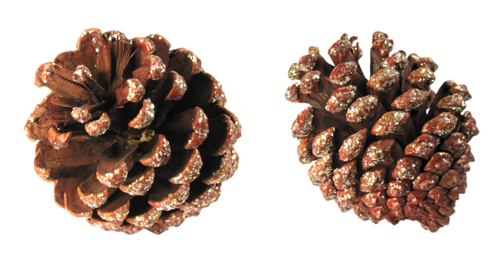 6
2
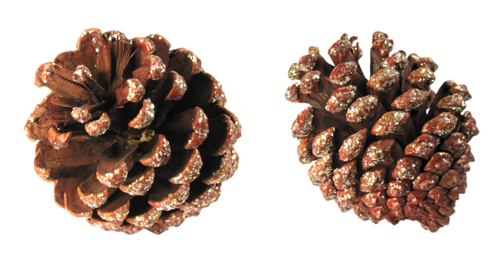 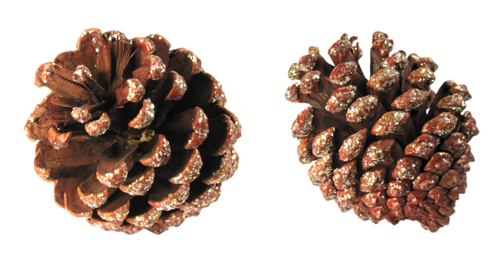 4
5
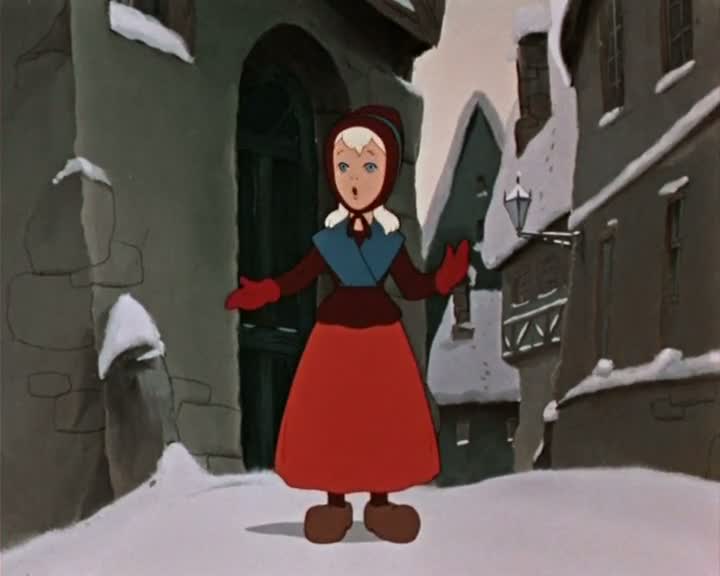 “Сніжки”
5+4
3+4
10-6
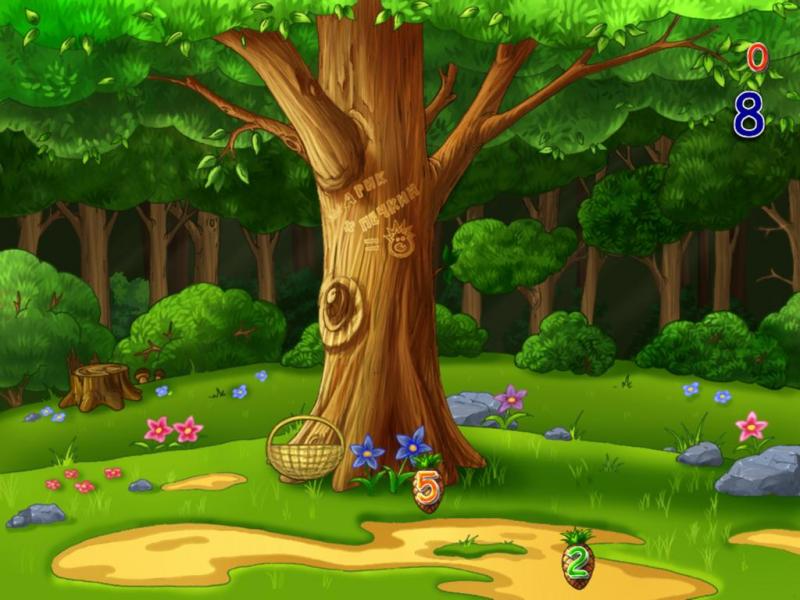 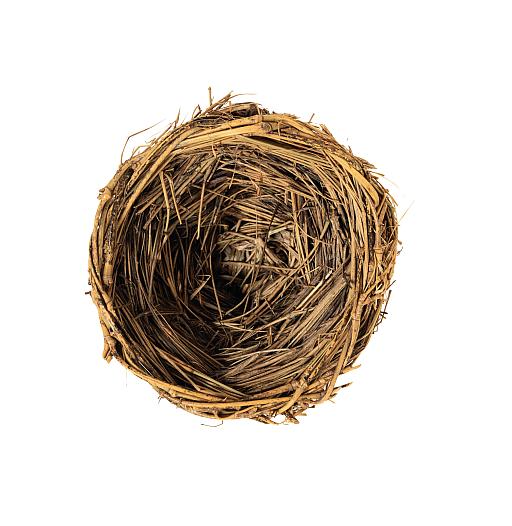 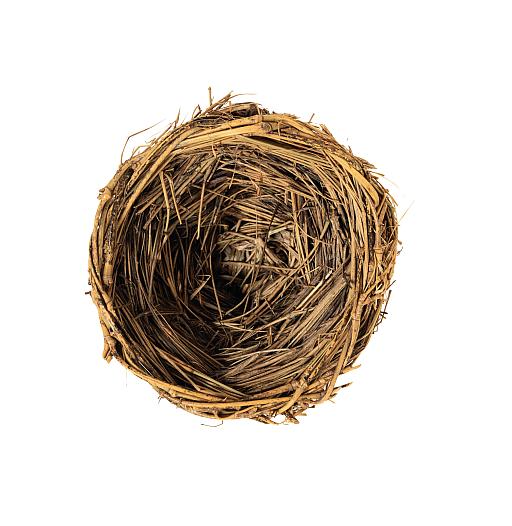 90
69
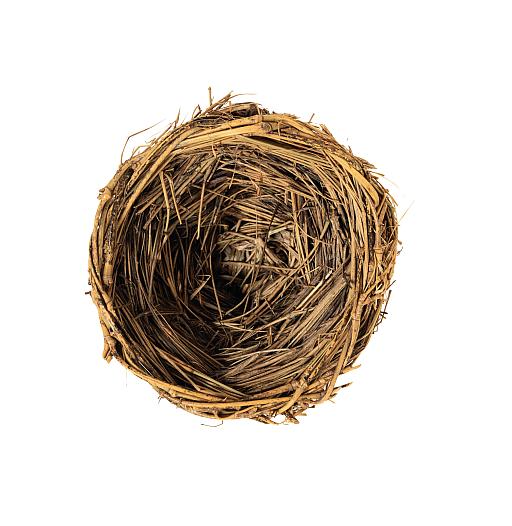 68
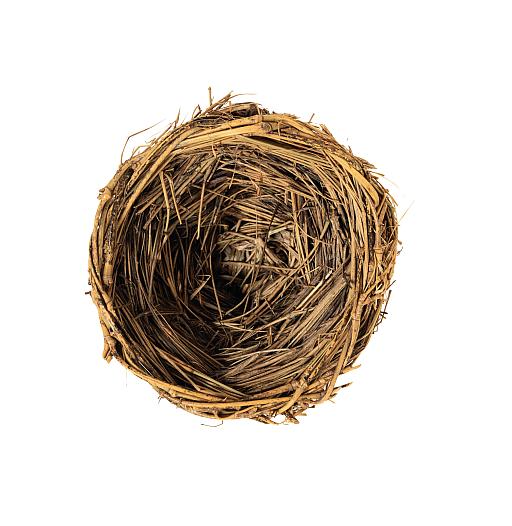 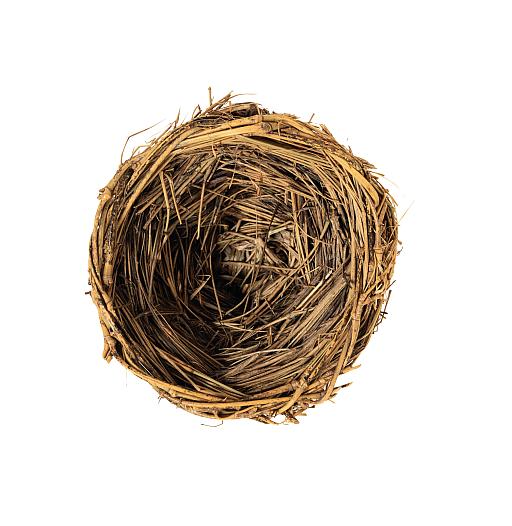 17
9
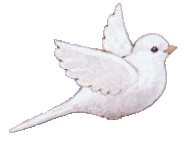 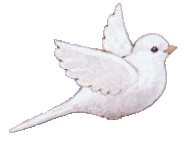 74 +16
18+51
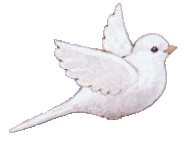 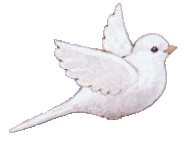 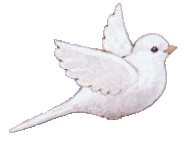 30-21
25 +43
34 -17
Знайди гніздо
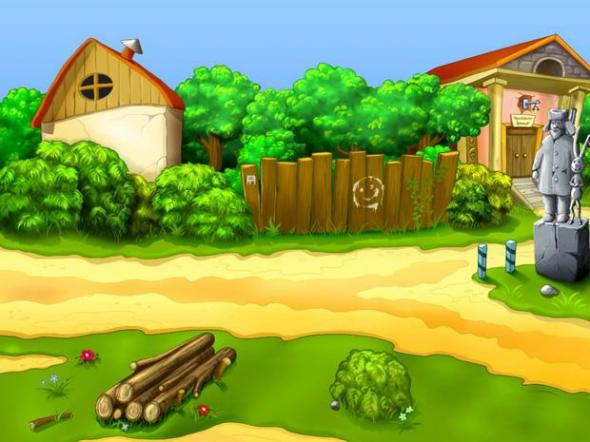 Засели в будиночки
н
ч
у
г
а
и
о
к
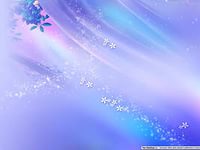 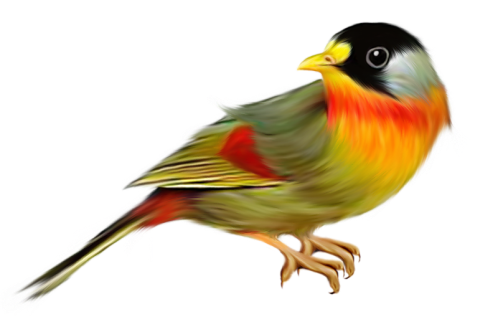 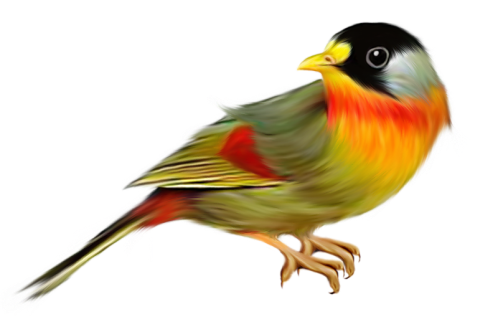 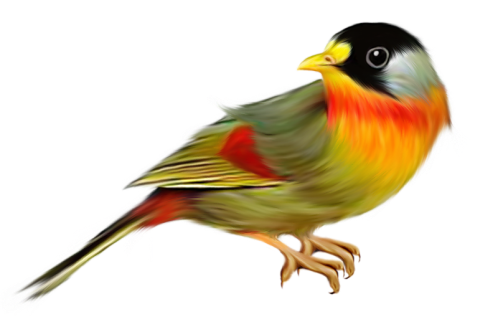 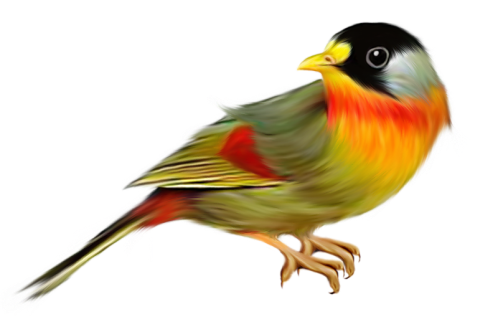 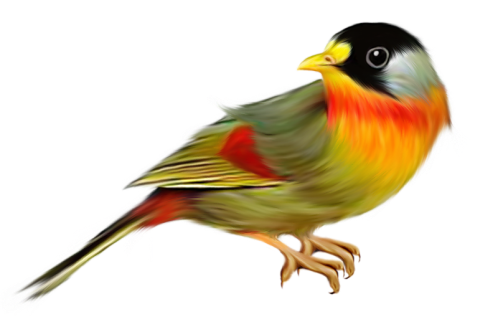 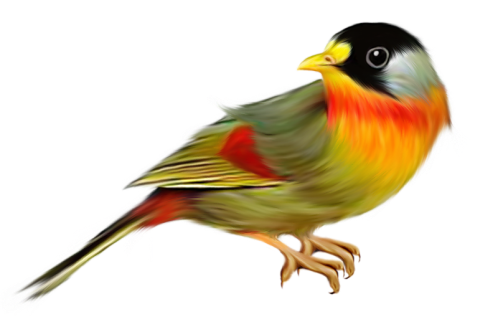 дудка
вуса
вудка
клен
парк
вода
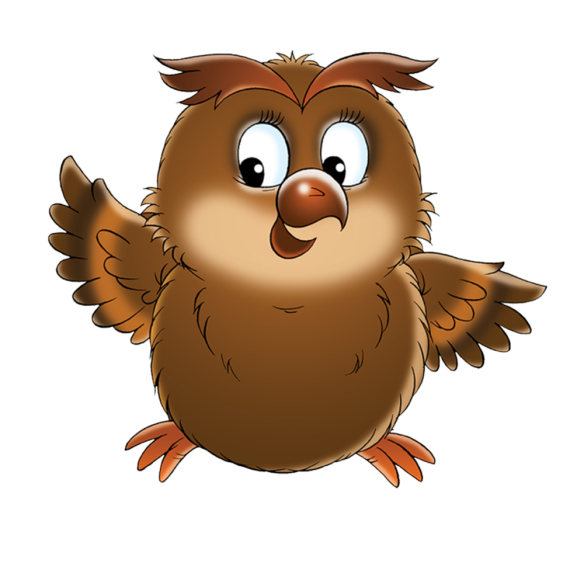 д
“Знайди слова”
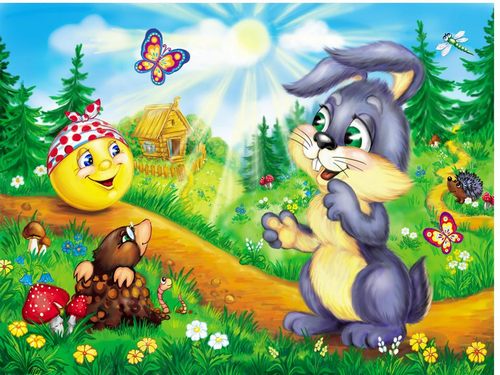 ко
ка
ку
ки
кі
ок
ак
ук
ик
ік
Прочитай склад
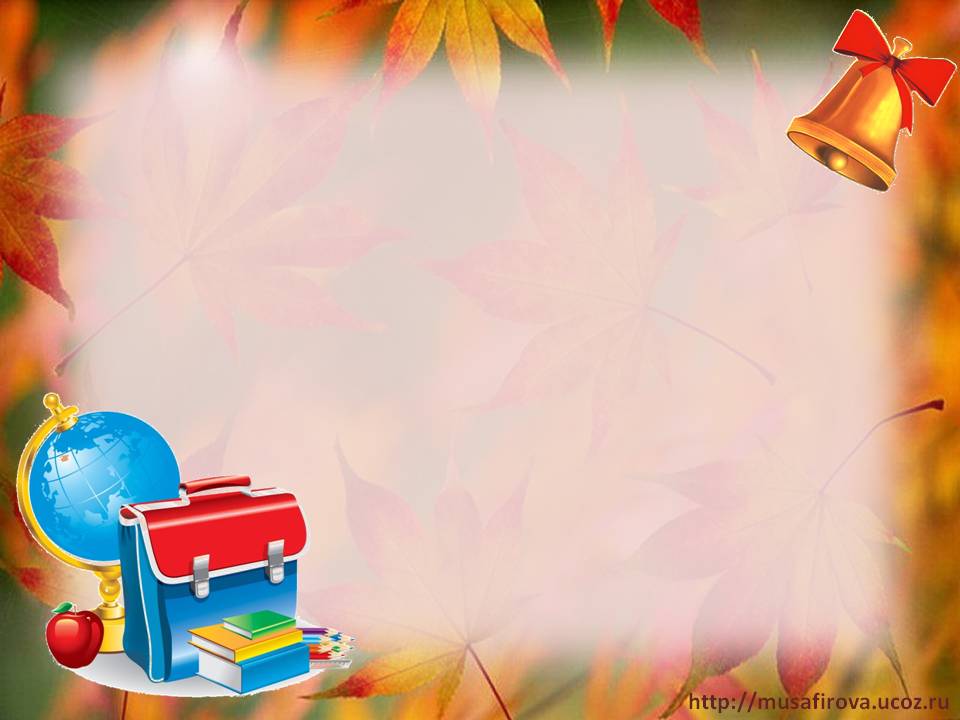 Метод проектів дозволяє організувати навчальний процес так, щоб пробудити в дітей усе найкраще, а потім дозволити їм повірити у себе якомога сильніше
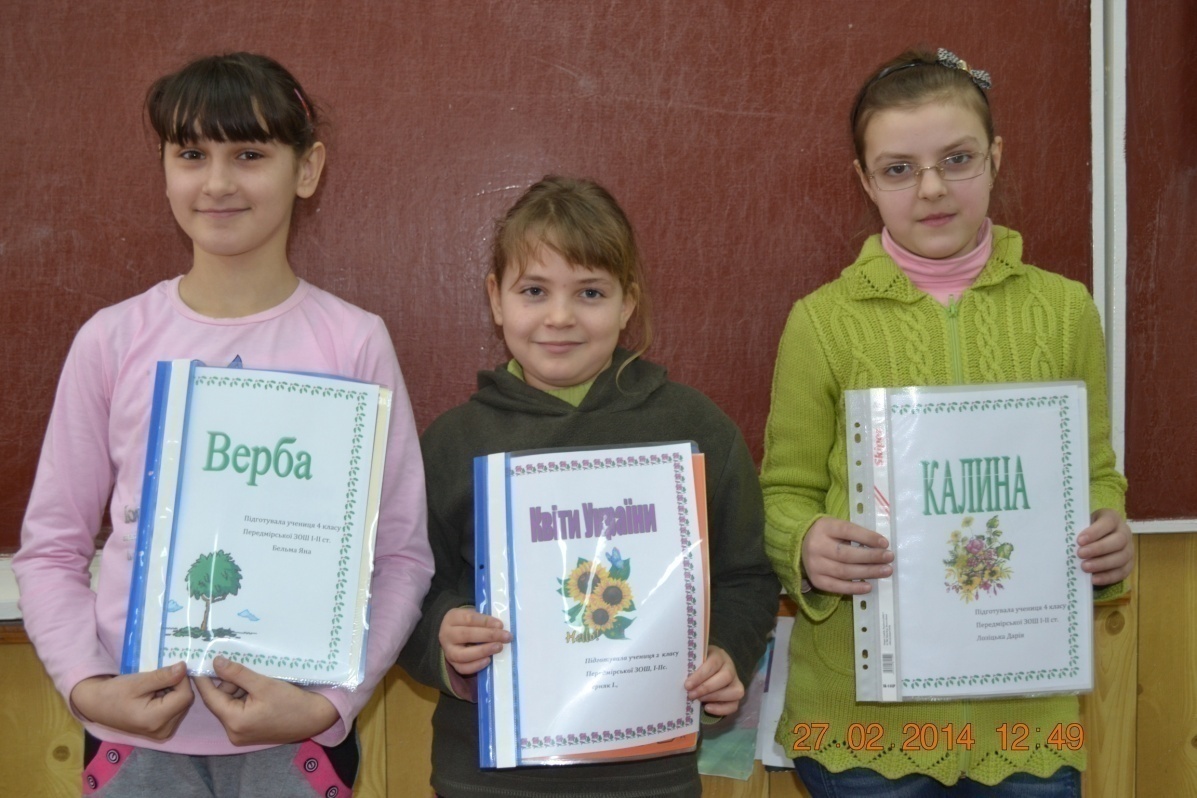 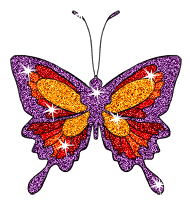 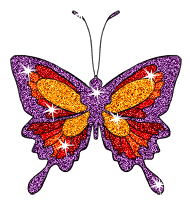 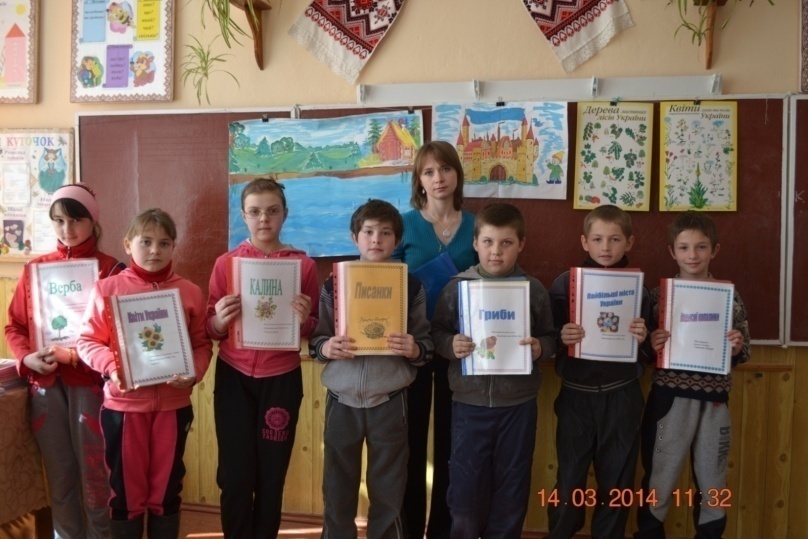 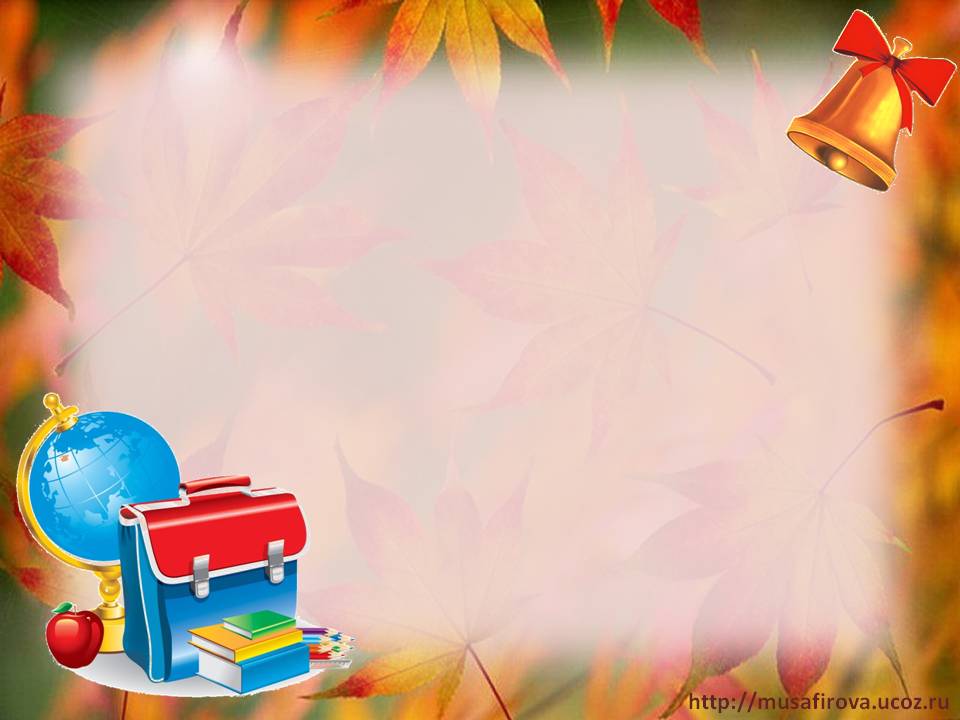 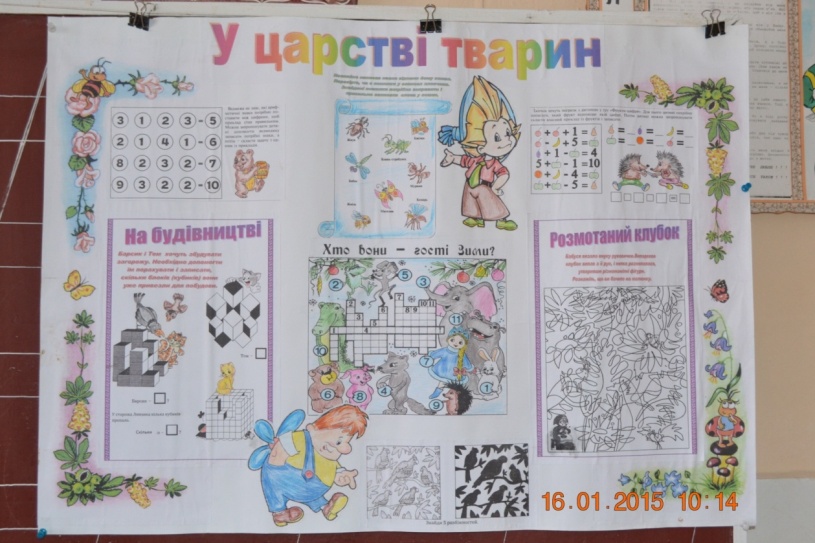 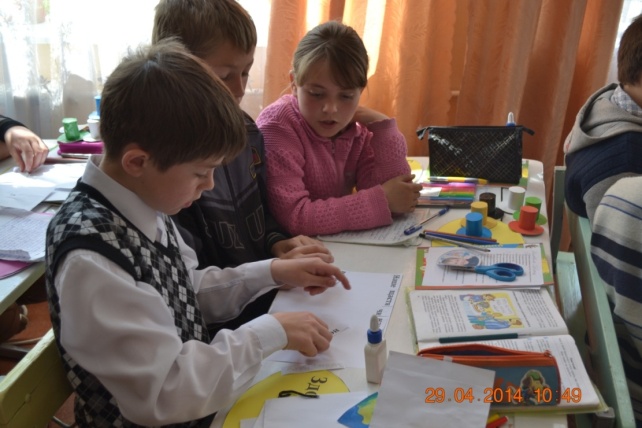 Газети
Папки
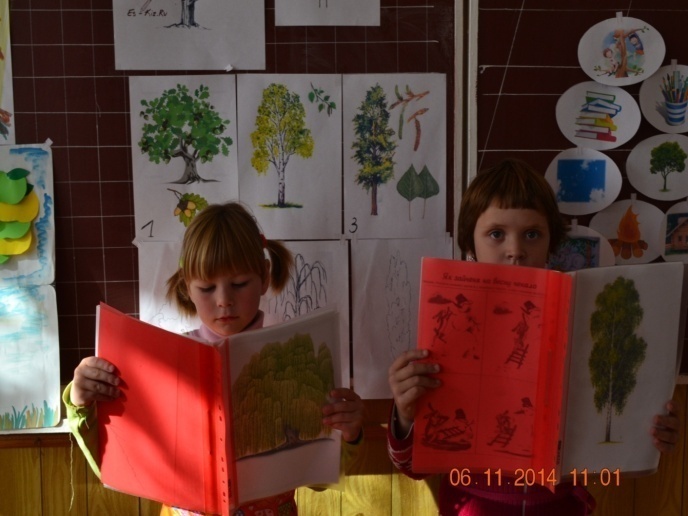 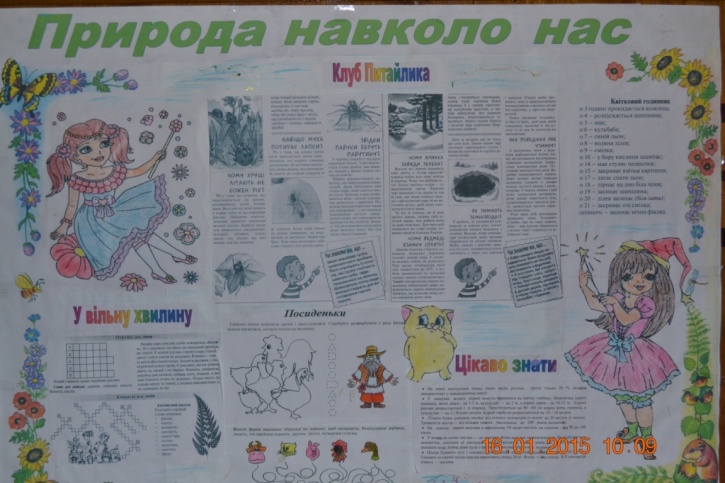 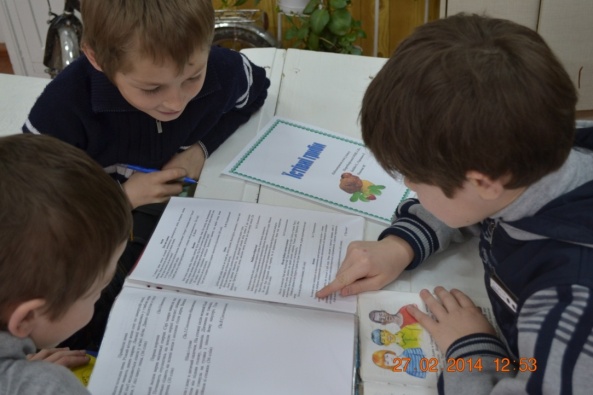 Оформлення робіт
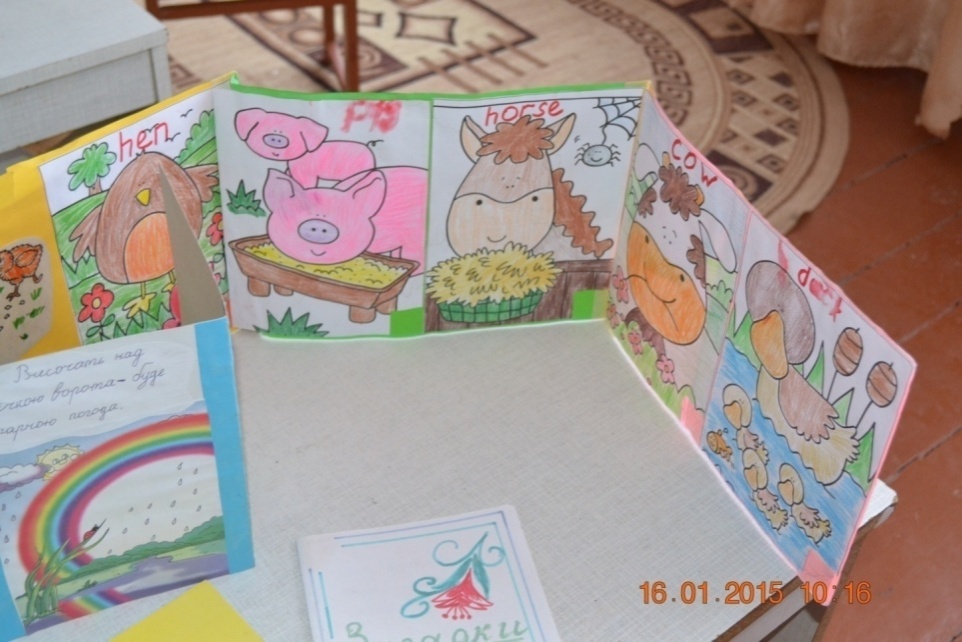 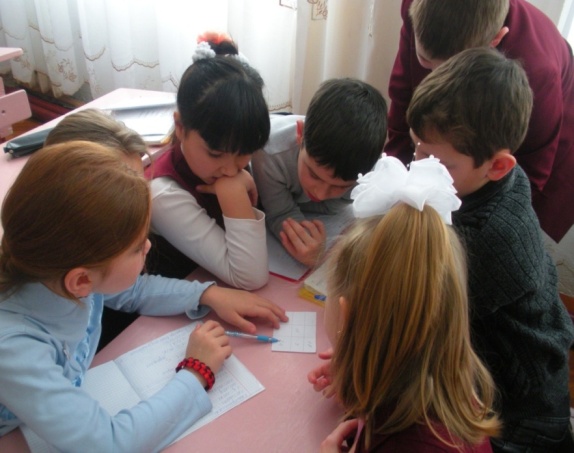 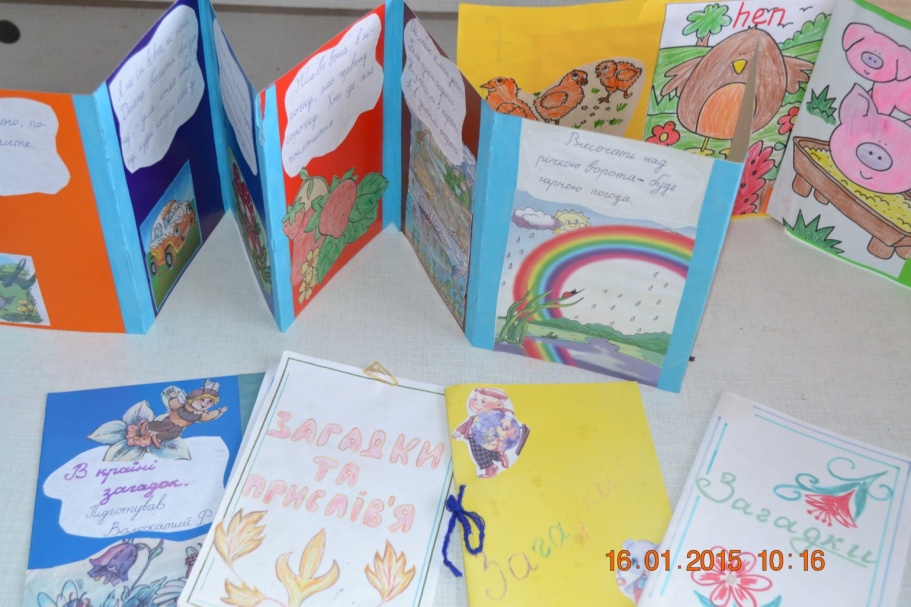 Розгортки
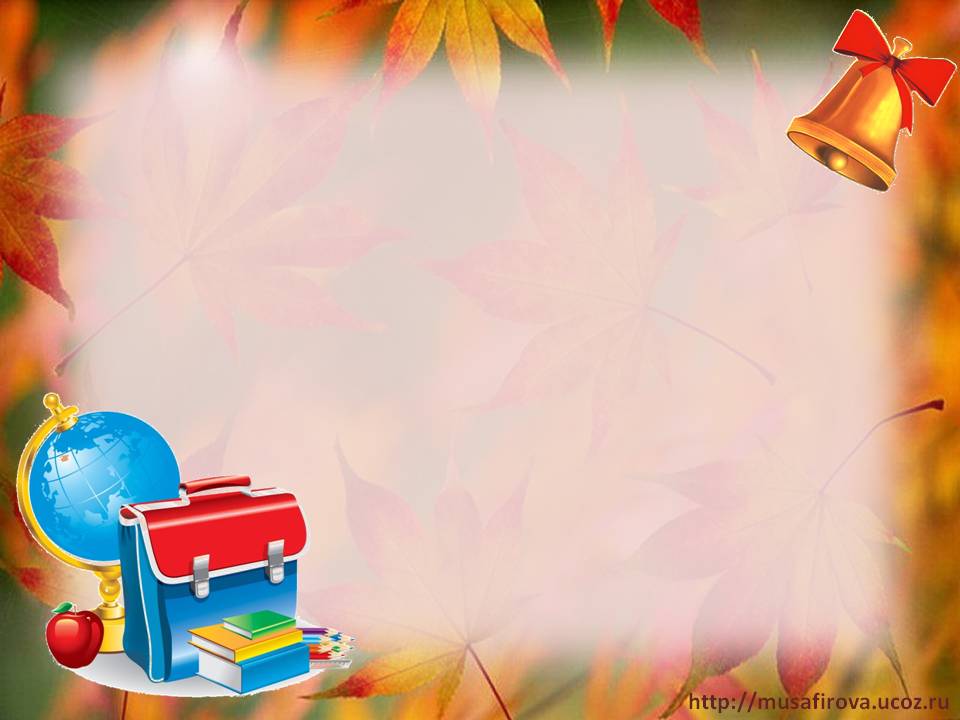 Виховна робота
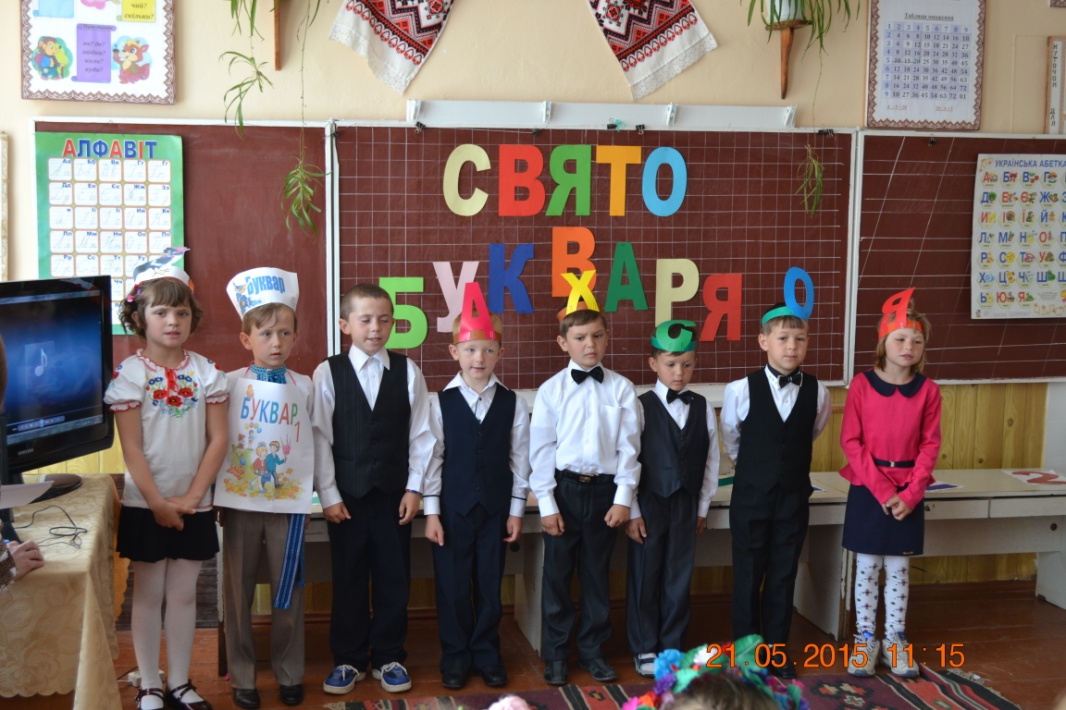 Виховна робота з класом має не менше значення, ніж навчальна діяльність. Діти з великим задоволенням приймають участь у позакласних заходах.
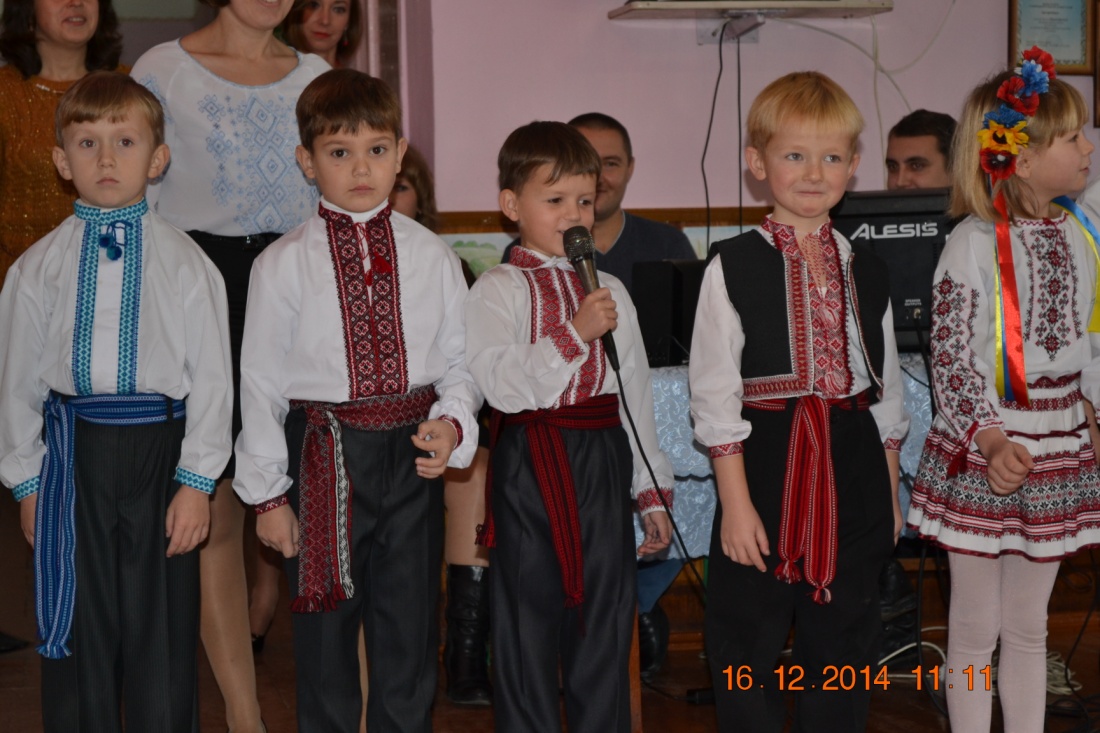 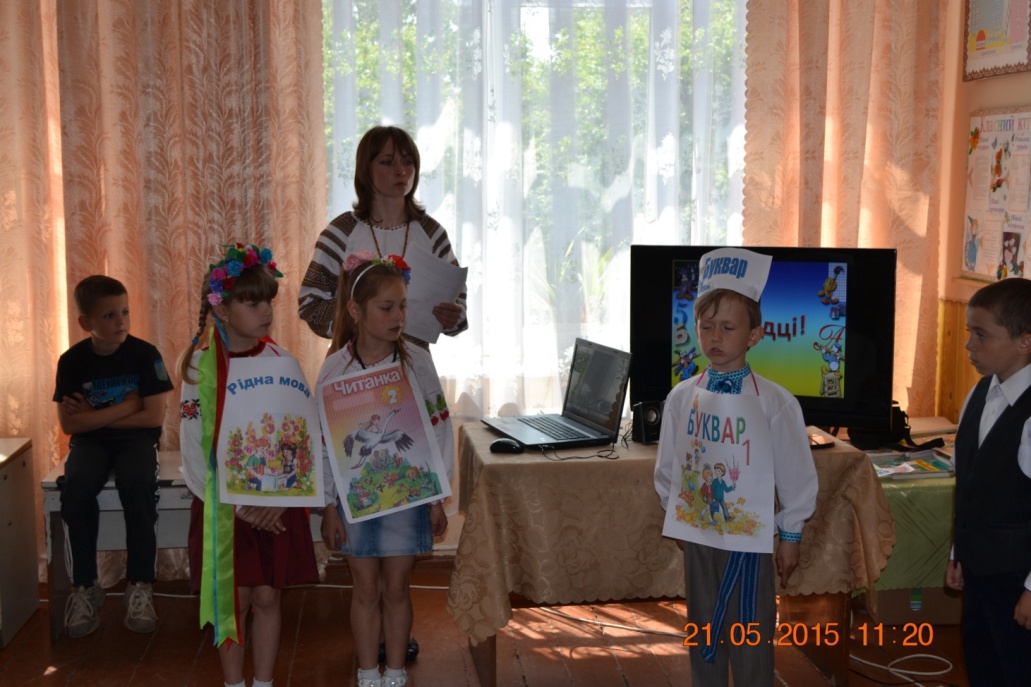 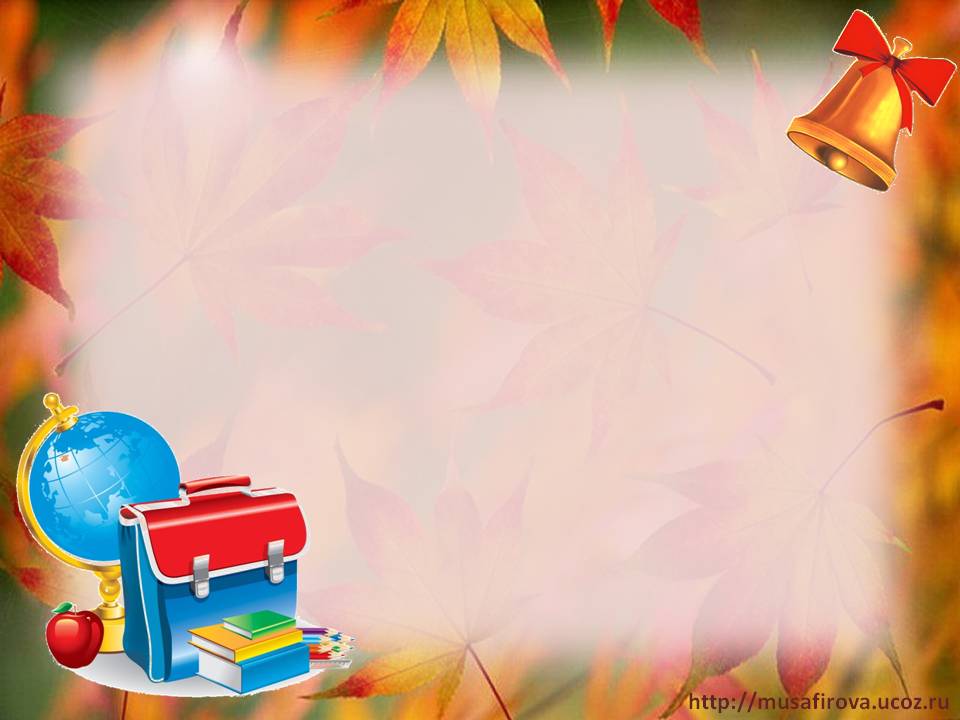 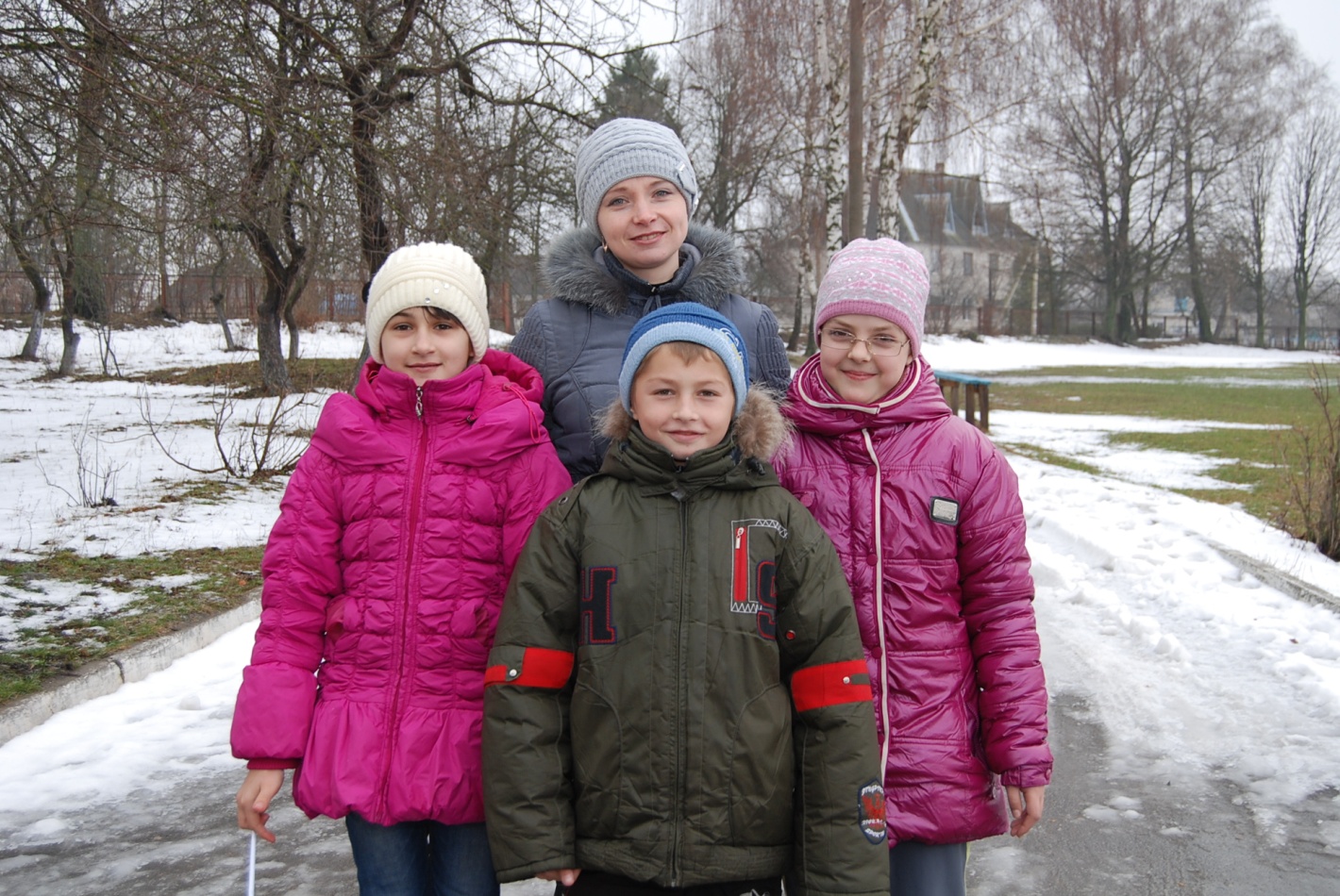 Екскурсії
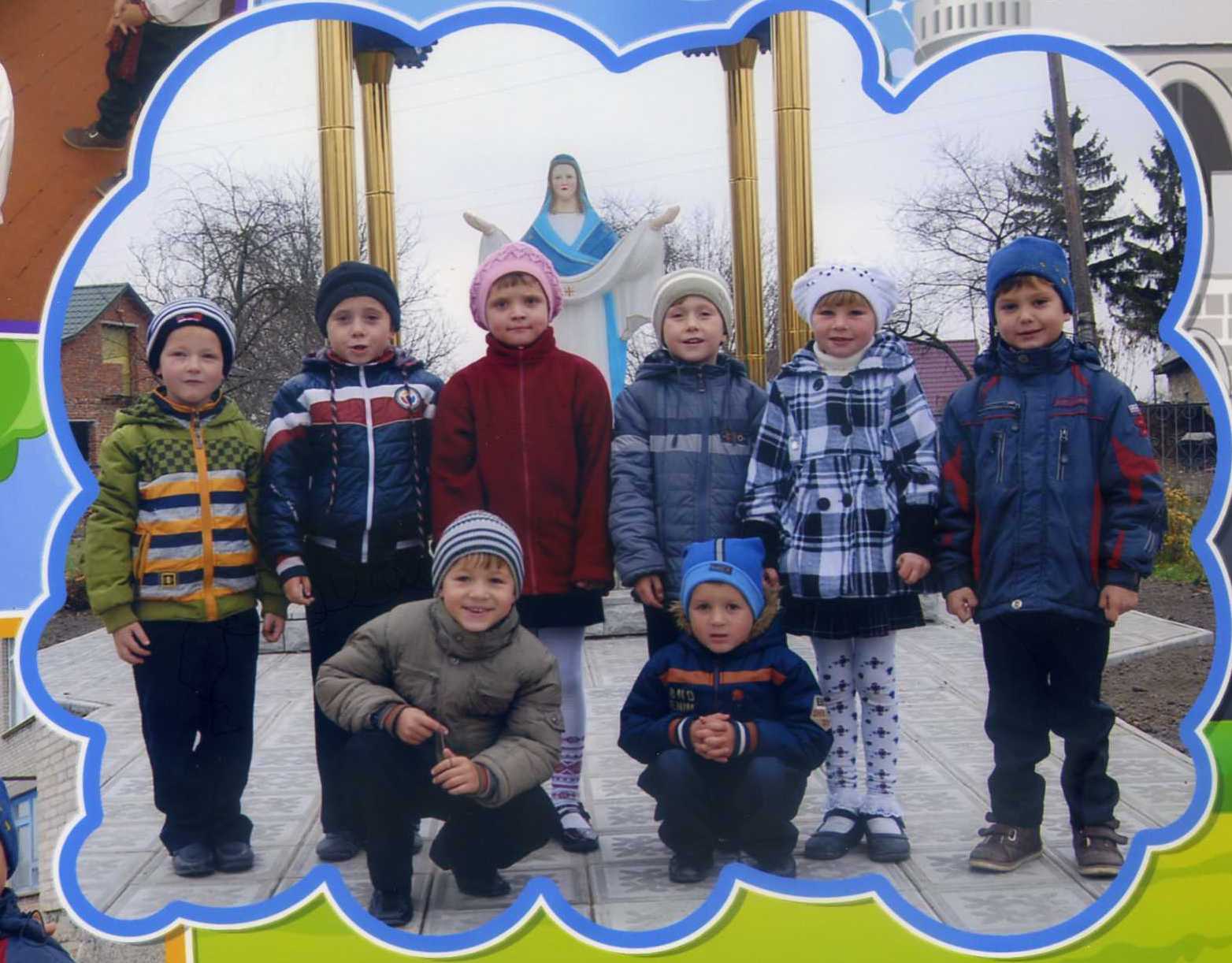 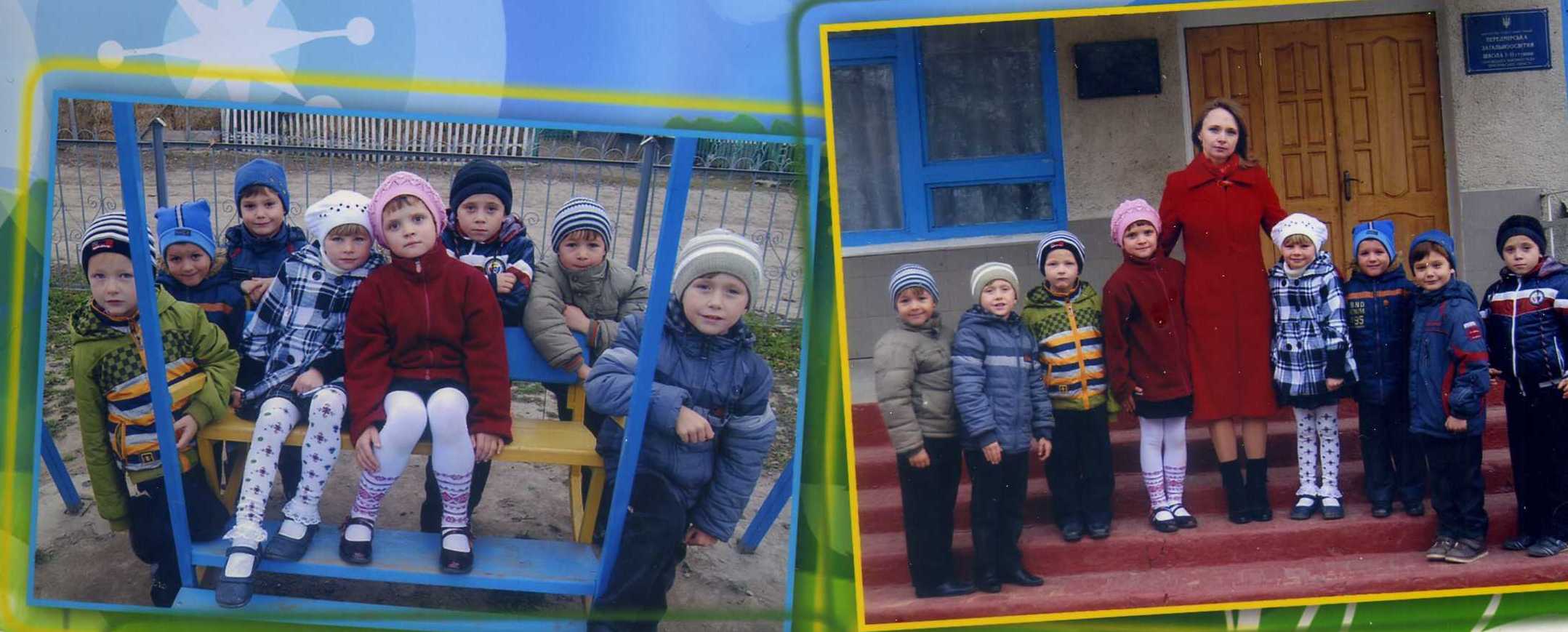 Освітньо-виховне значення екскурсій 
служать накопиченню наочних уявлень і життєвих фактів;
збагачують чуттєвий досвід вихованців; 
допомагають встановити зв'язки теорії з практикою, навчання і виховання з життям; 
сприяють вирішенню завдань естетичного виховання ;
розвивають почуття любові до рідного краю.
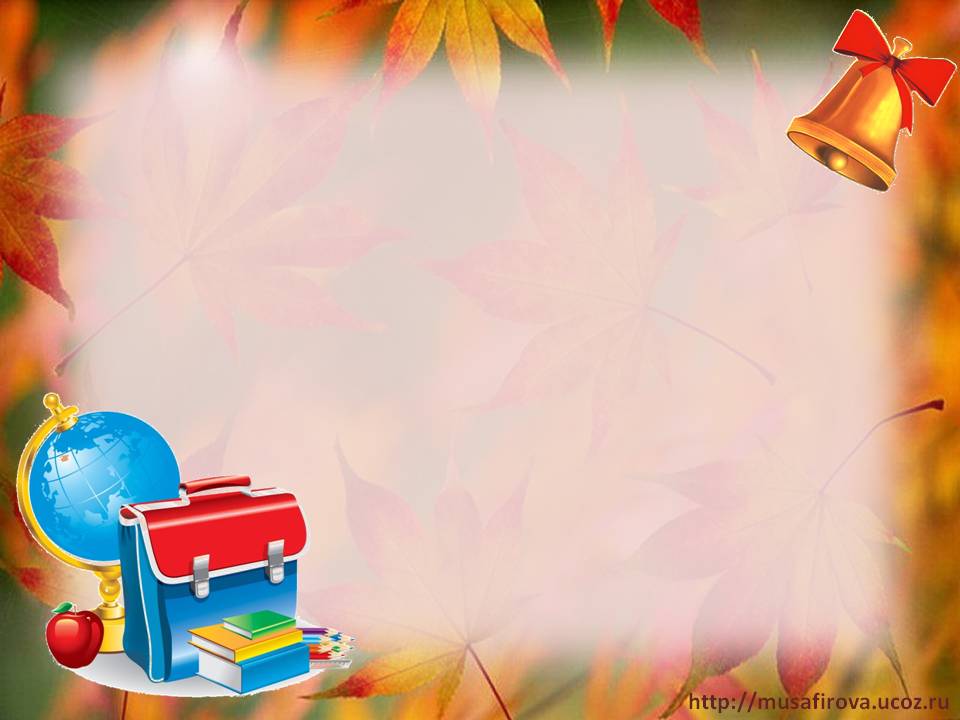 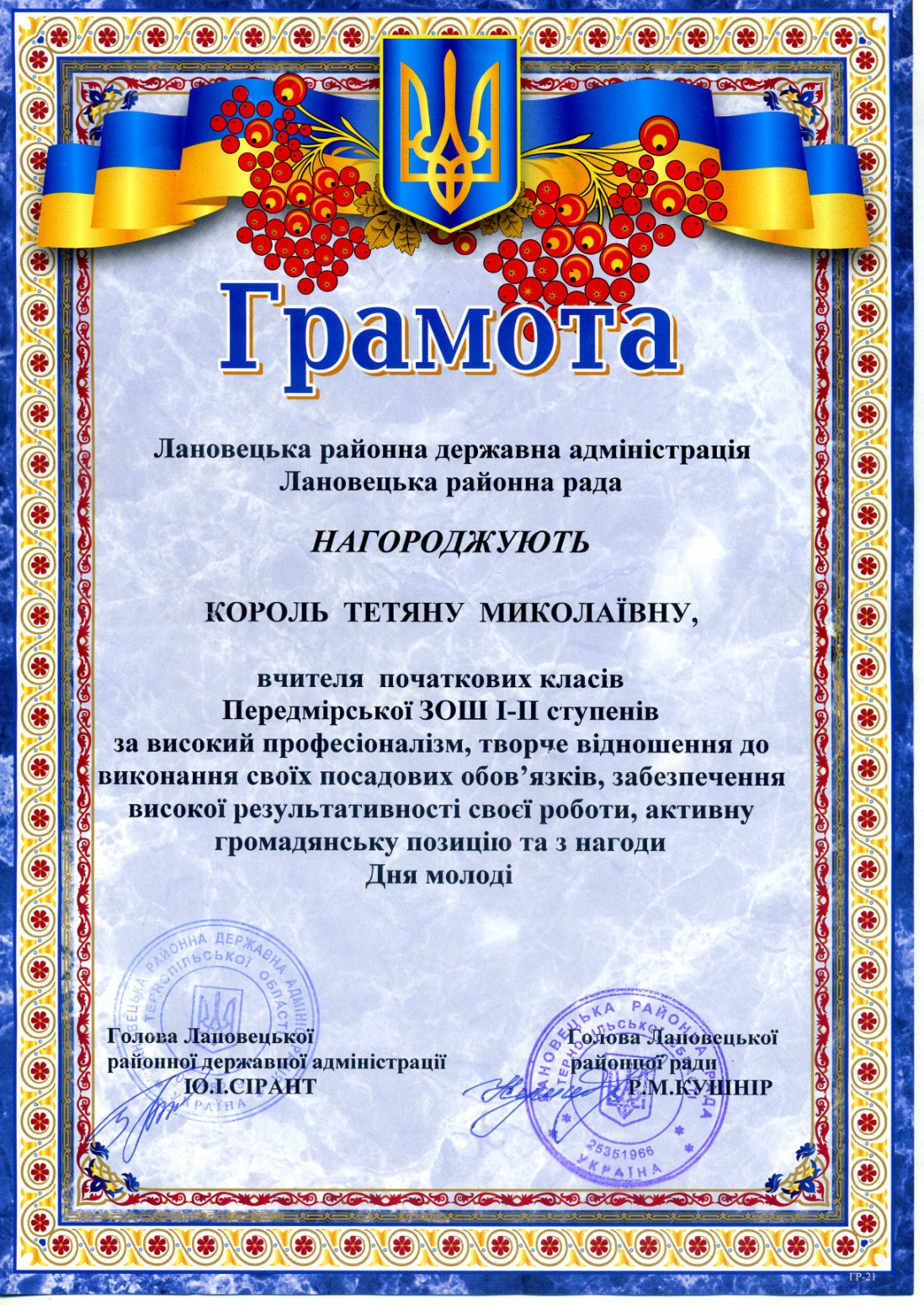 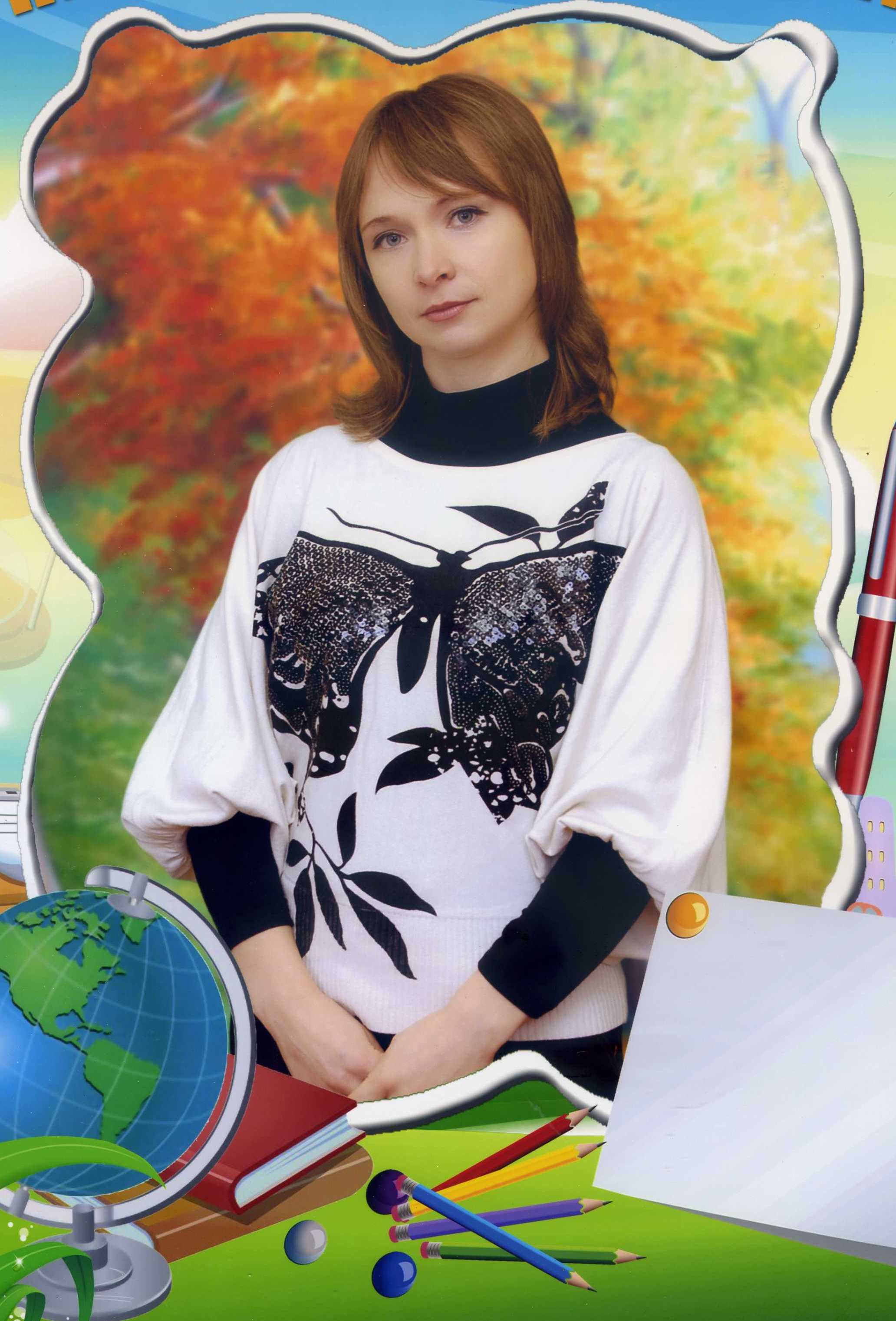 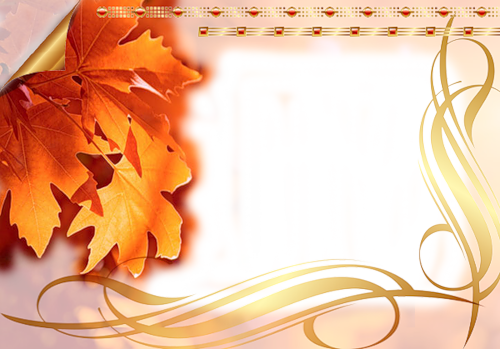 Що перша заповідь учителя – любити!Це, перш за все, життя,Бо в ньому жити:Посіяти, плекати і радіти;І знати, що добро росте,Що вклав ти частку серцяВ це створінняІ мудрість й душу,Тільки май терпіння,Бо довго проростає те зерно,Воно ж бо вічне,В терніях воно.А друга заповідь учителя – любити!З натхненням діяти, творити,Шукати і знаходить сходи,І підійматись до зірок,А кожним кроком є урок.Ще й третя заповідь учителя – любити!З своєю совістю дружити,Щоб час пройшовЙ лови себе на слові:Дорога вчителя вся виткана з любові!